চট্টগ্রাম জেলার মীরসরাই উপজেলার উন্নয়ন পরিকল্পনা প্রণয়নঃ 
সার্বিক দুর্যোগ ব্যবস্থাপনাকে ভূমি ব্যবহারের 
   মাধ্যমে সম্পৃক্তকরণ প্রকল্প
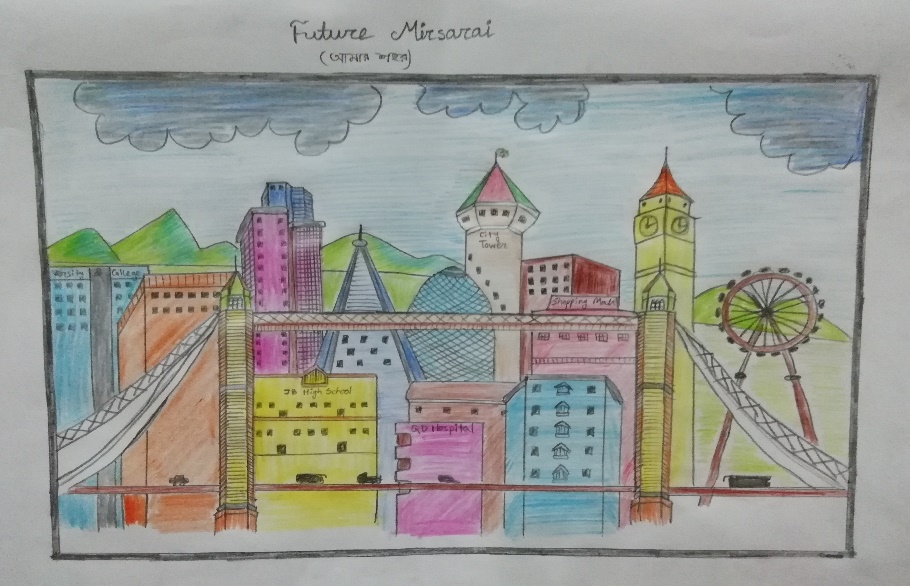 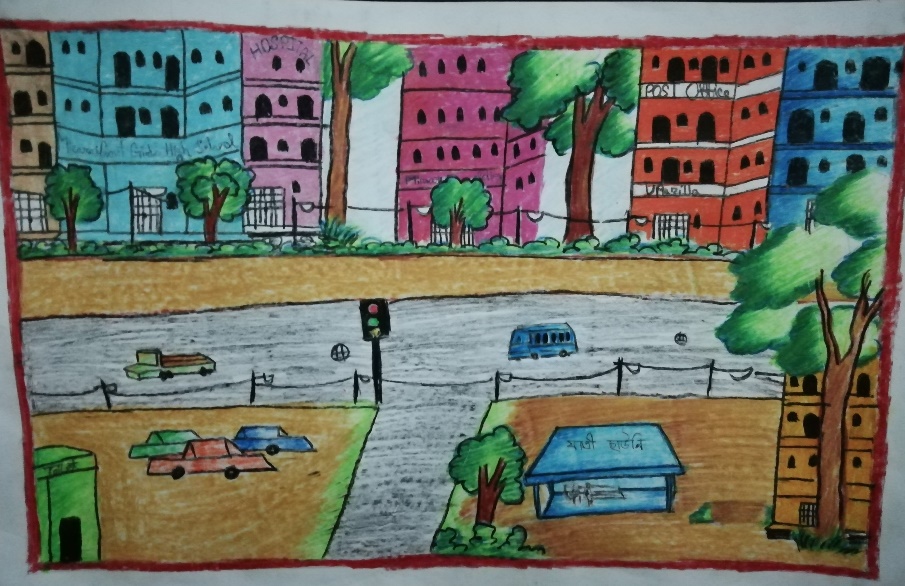 নগর উন্নয়ন অধিদপ্তর
      গৃহায়ন ও গণপূর্ত মন্ত্রণালয়
           গণপ্রজাতন্ত্রী বাংলাদেশ সরকার
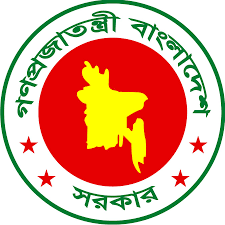 1
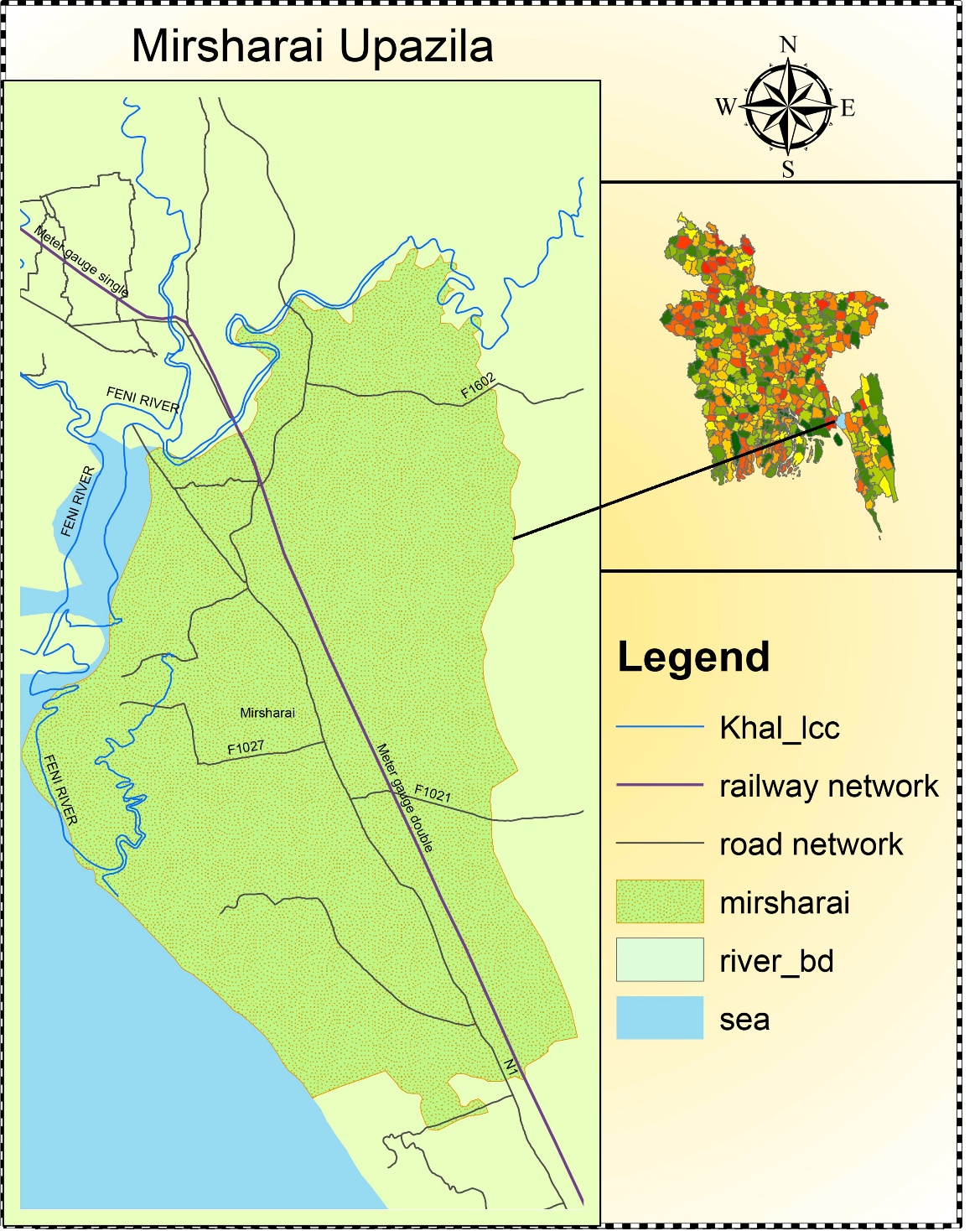 প্রকল্প এলাকা পরিচিতি
মীরসরাই  উপজেলা
 ১6 ইউনিয়ন
 02 পৌরসভা
 আয়তন 482.88 বর্গকিলোমিটার
   (বিবিএস, 2011)
প্রকল্পের লক্ষ্য ও উদ্দেশ্য
1)  অর্থনৈতিক জোন কেন্দ্র করে ইকোসেনসিটিভ, গ্রীণ টাউনসীপ
2)  পর্যটন শিল্পের বিকাশ 
3)  কৃষি জমি সংরক্ষণ
4)   দুর্যোগ ঝুঁকি হ্রাস
2
পরিকল্পনা প্রণয়ন কার্যক্রম
জনগণের অংশগ্রহণমূলক পদ্ধতির মাধ্যমে প্রকল্প এলাকার সমস্যা ও সমাধান চিহ্নিতকরণ, গুণগত ও পরিমাণগত তথ্য ।
পিআরএ
ফিজিক্যাল ফিচার জরিপ
বসতি, গ্রাম,স্কুল, কলেজ, নদী, খাল, সড়ক, বাজার ইত্যাদি লিপিবদ্ধ করা হয়
পূর্বনির্ধারিত প্রশ্নমালা দিয়ে আর্থসামাজিক জরিপ সম্পন্ন করা হয়, ফলশ্রুতিতে খানা বা পরিবারের সদস্য সংখ্যা, জীবনযাত্রার ধরণ, বাসস্থানের ধরণ ইত্যাদির চিত্র পাওয়া যায়
তথ্য ও উপাত্ত
আর্থ-সামাজিক জরিপ
জরিপ
জরীপকৃত সড়ক/সংযোগের একটি সঠিক চিত্র পেতে যান চলাচলের বিস্তারিত হার ও গতিবিধি বিশ্লেষণ করা হয়। এই তথ্য নির্দিষ্ট সড়কে দিনের বিভিন্ন সময়ে বিভিন্ন সময়ে যানবাহন চলাচলের বিভিন্ন হার নির্ধারণে সহায়তা করে।
পরিবহন জরিপ
জিওলজিক্যাল জরিপ
প্রকল্প এলাকার সাব-সয়েল পরীক্ষা
হাইড্রোলজিক্যাল জরিপ
জলাবদ্ধতার প্রকৃতি নিরূপণের জন্য   হাইড্রোলজিক্যাল ডাটা প্রয়োজন
উদ্ভিদ প্রাণীকুল জরিপ
পরিবেশ সম্পর্কে জানার জন্য উদ্ভিদ প্রাণীকুল জরিপ প্রয়োজন।
3
ফিজিক্যাল ফিচার সার্ভে
4
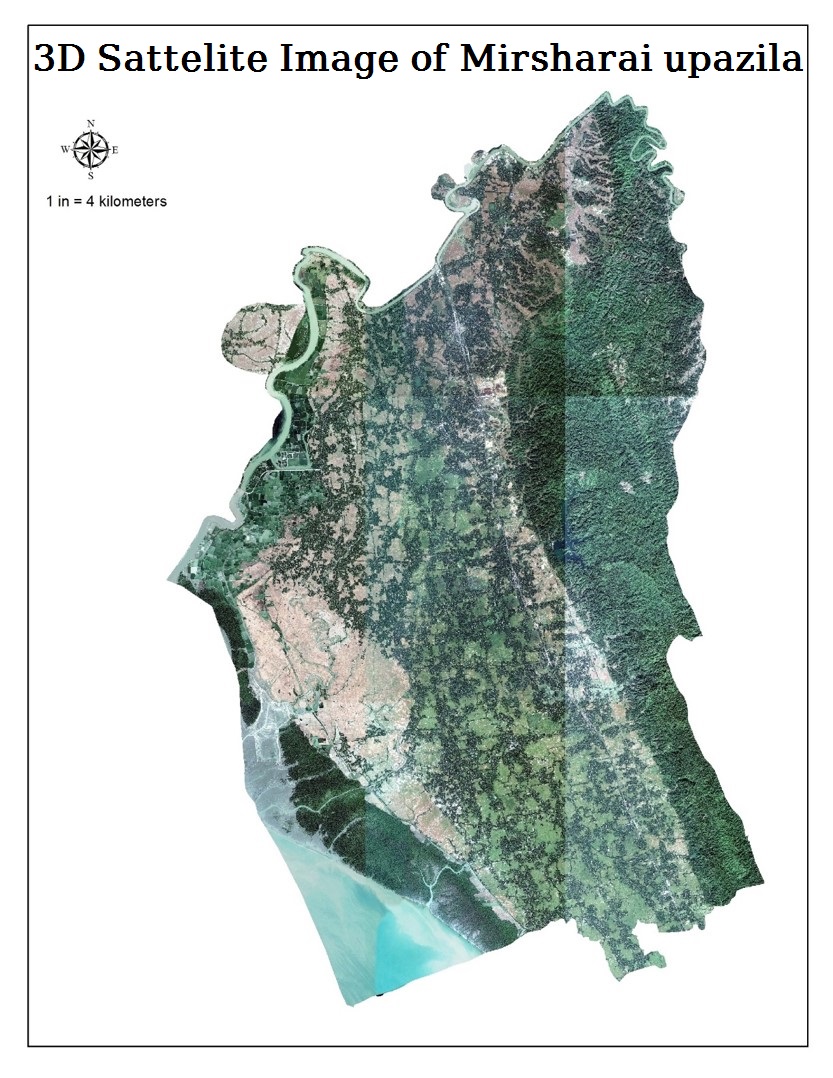 সংগ্রহকৃত 3D স্যাটেলাইট ইমেজ
5
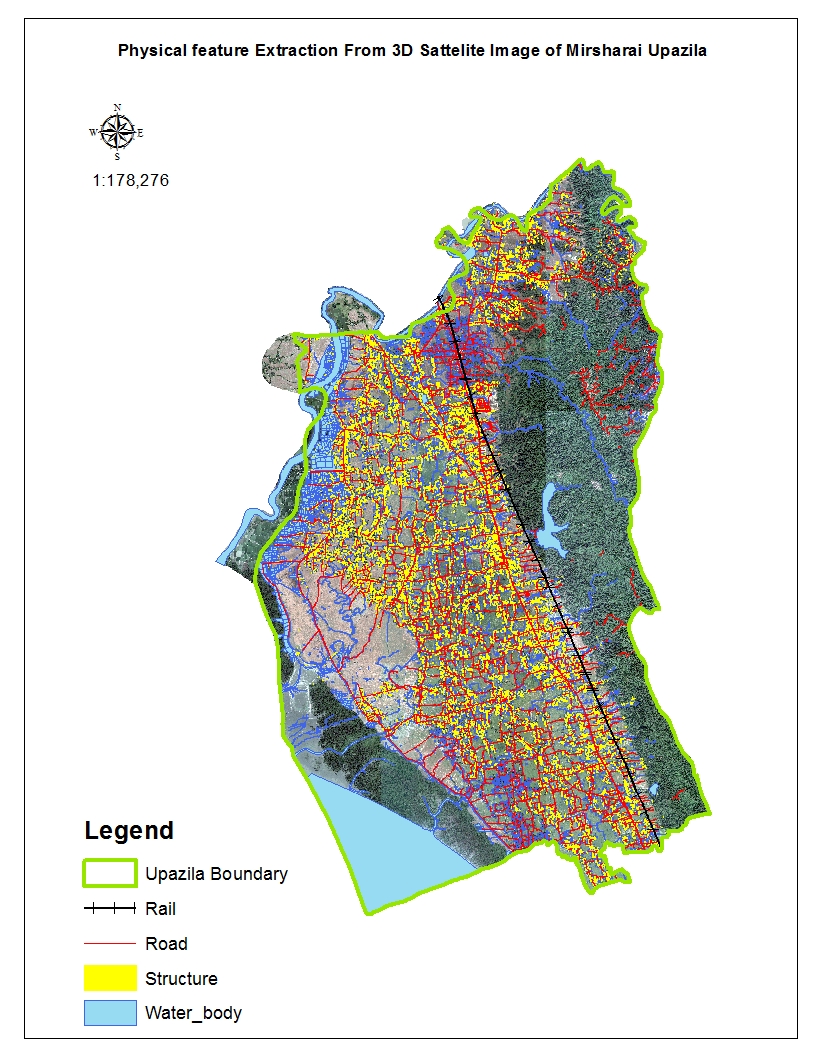 স্যাটেলাইট ইমেজ থেকে স্কুল, বিল্ডিং, রাস্তা, নদী, খাল, রেললাইন ইত্যাদি অংকন
অংকনকৃত মোট বিল্ডিং	= 106081টি 
অংকনকৃত সড়কের পরিমান	= ১৮৭৫.৮০ কিমি
6
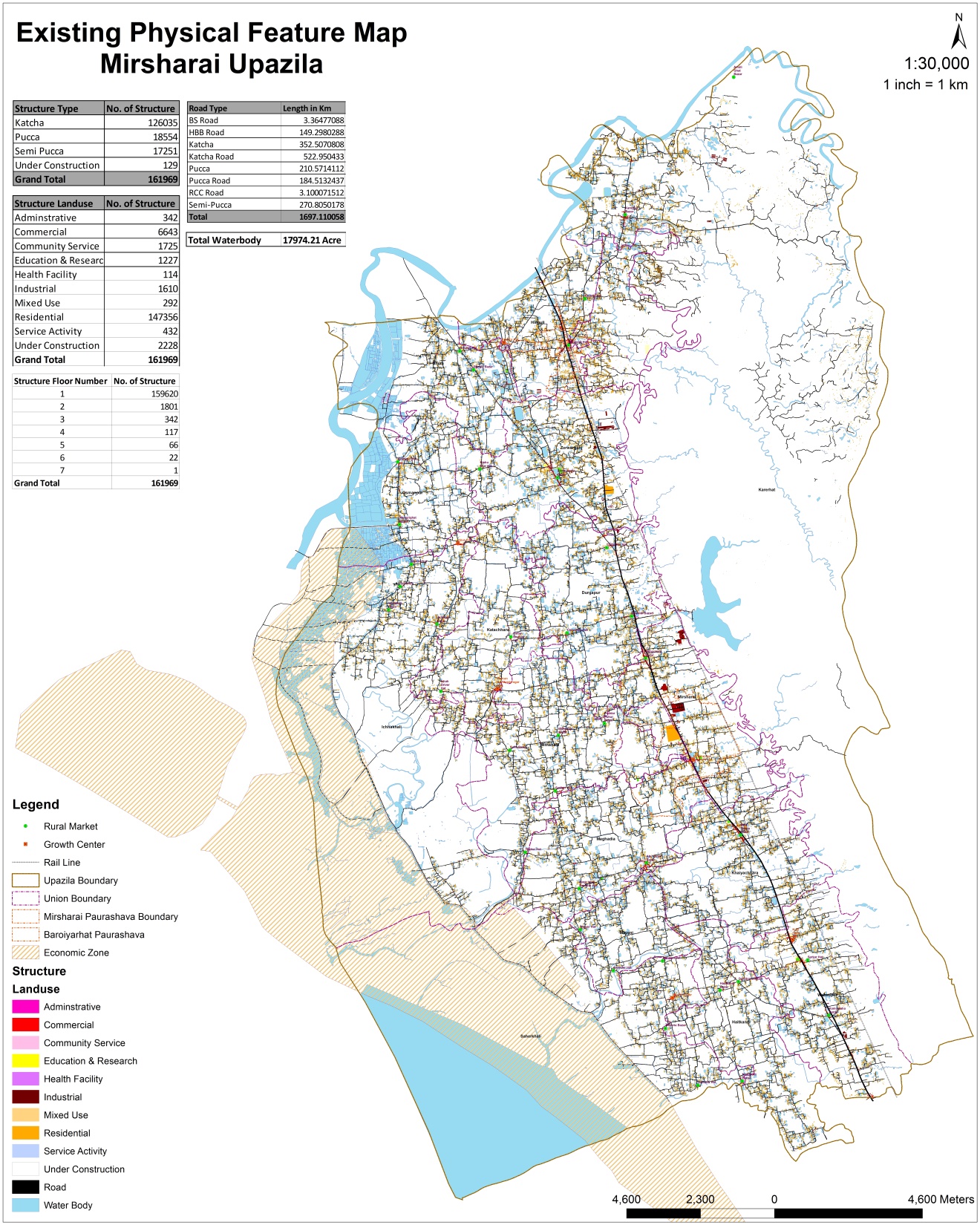 বর্তমান ফিজিক্যাল ফিচার ম্যাপ
7
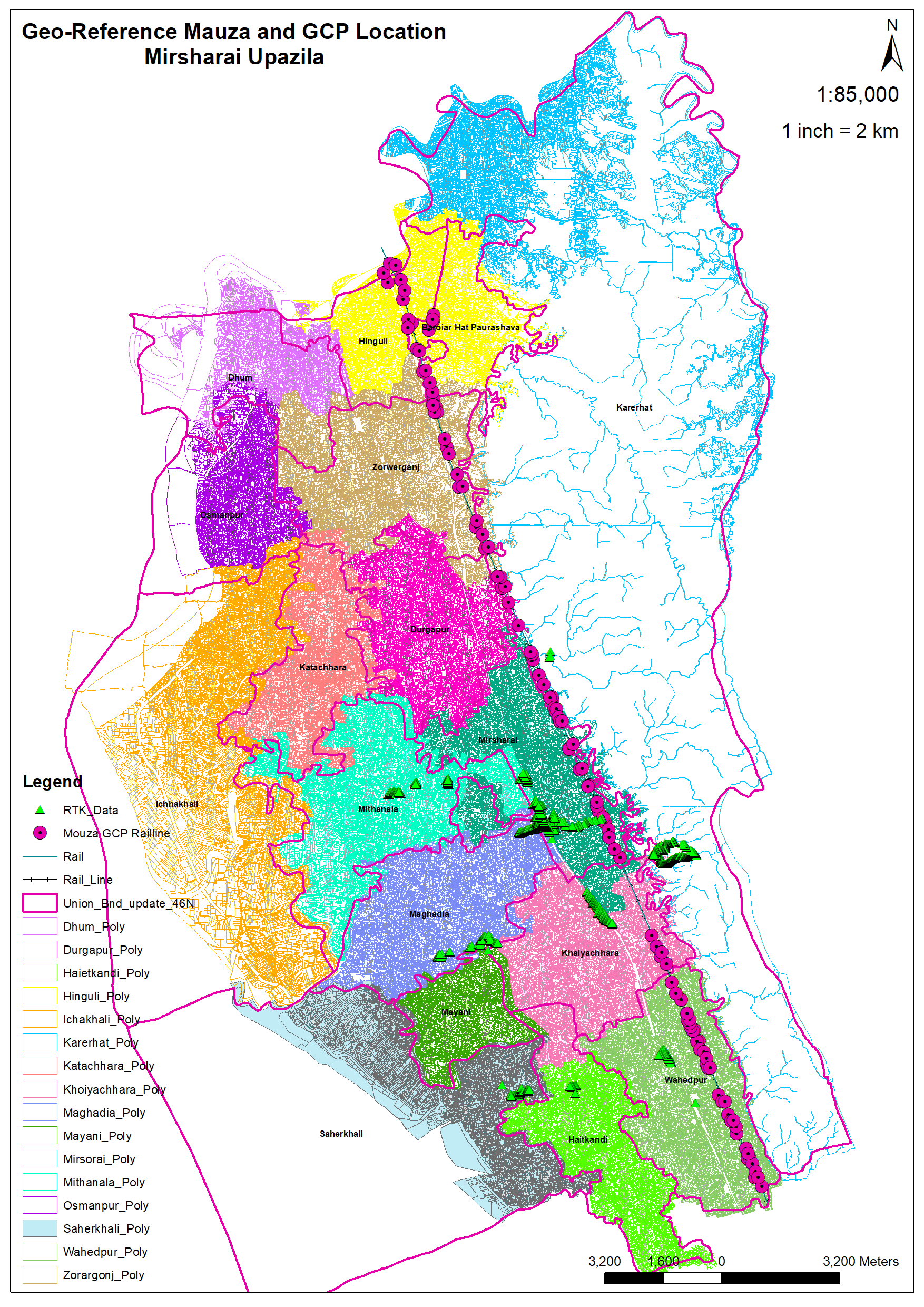 মৌজা ম্যাপ
8
ট্রাফিক এন্ড ট্রান্সপোর্টেশন সার্ভে
9
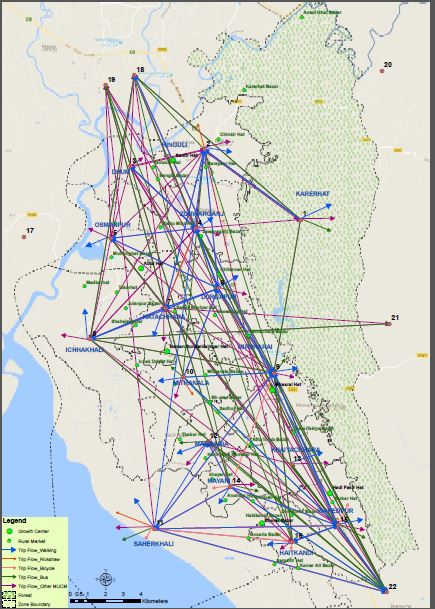 ট্রিপ জেনারেশন
10
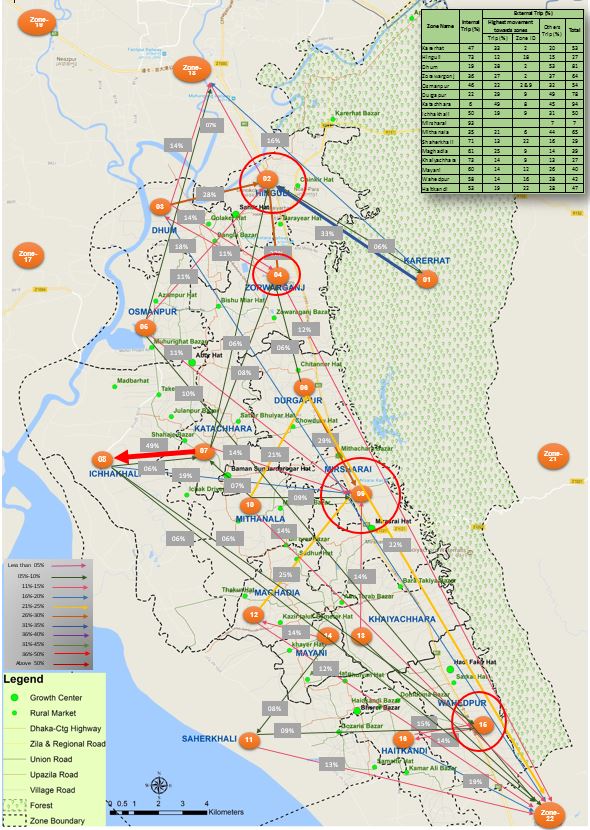 ২
হিঙ্গুলী
4
জোরারগঞ্জ
কোর নোডাল পয়েন্ট
মীরসরাই
১
ওয়াহেদপুর
৩
11
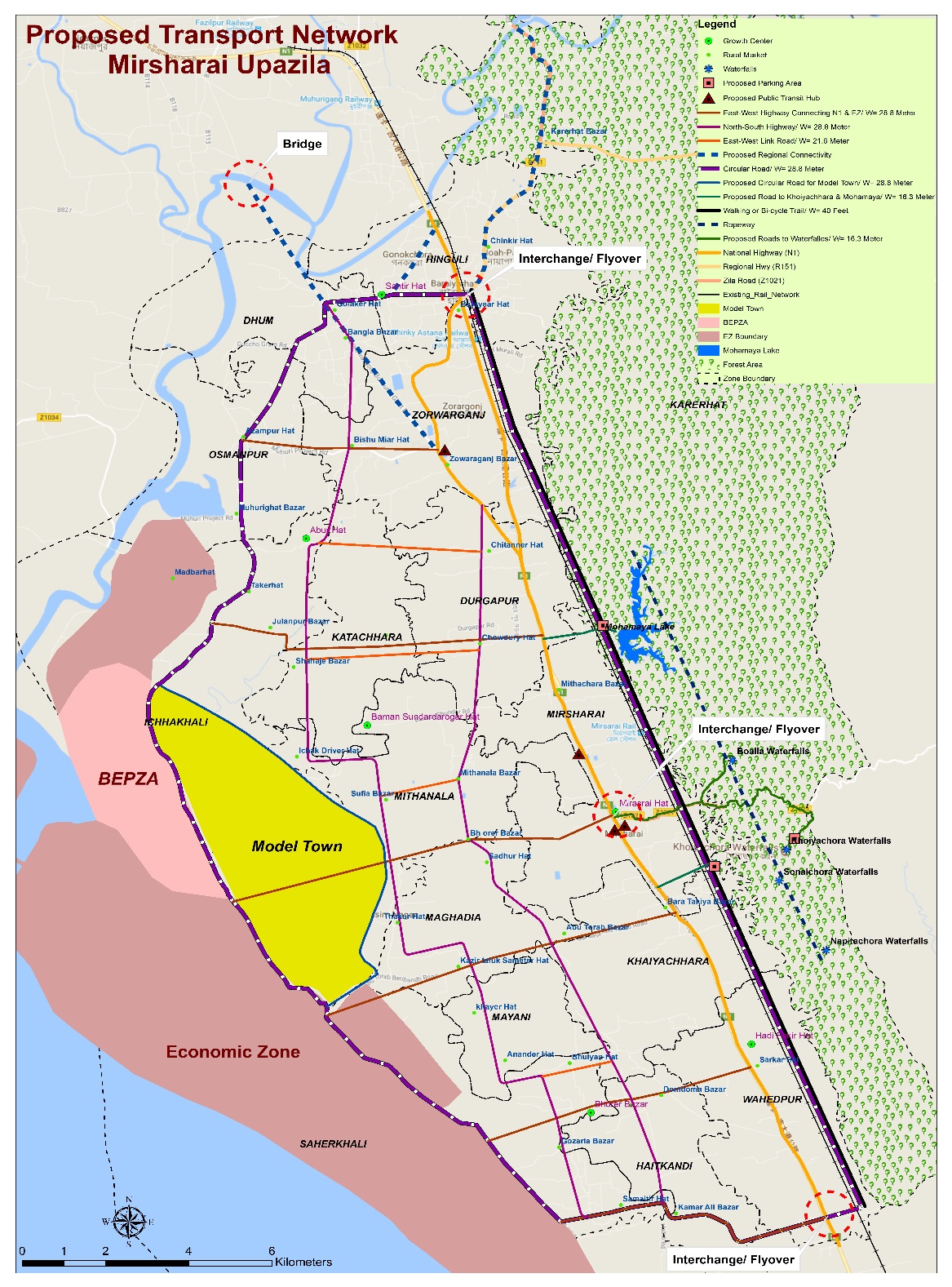 প্রস্তাবিত রোড নেটওয়ার্ক
12
হাইড্রো জিওলোজি সার্ভে
13
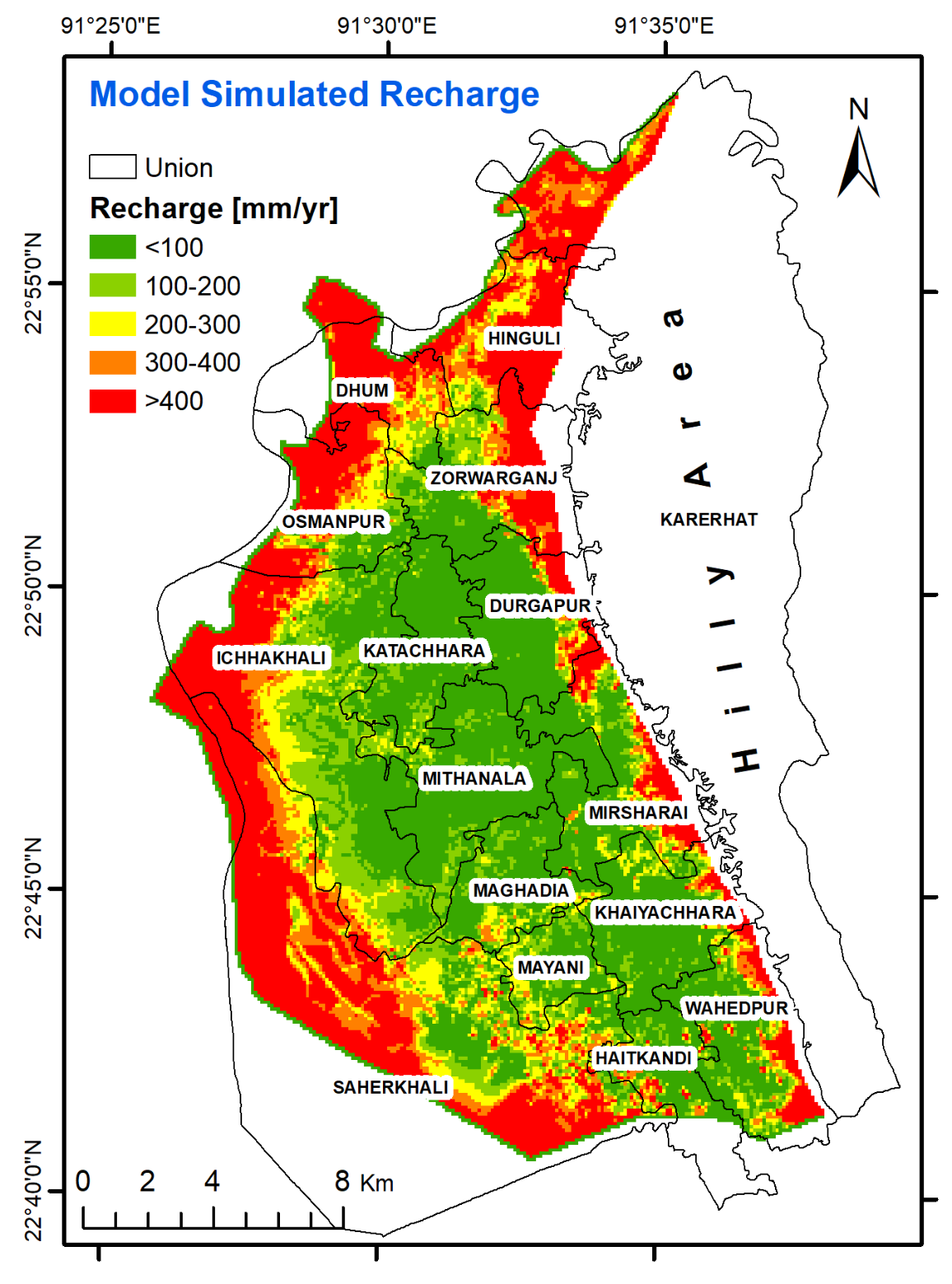 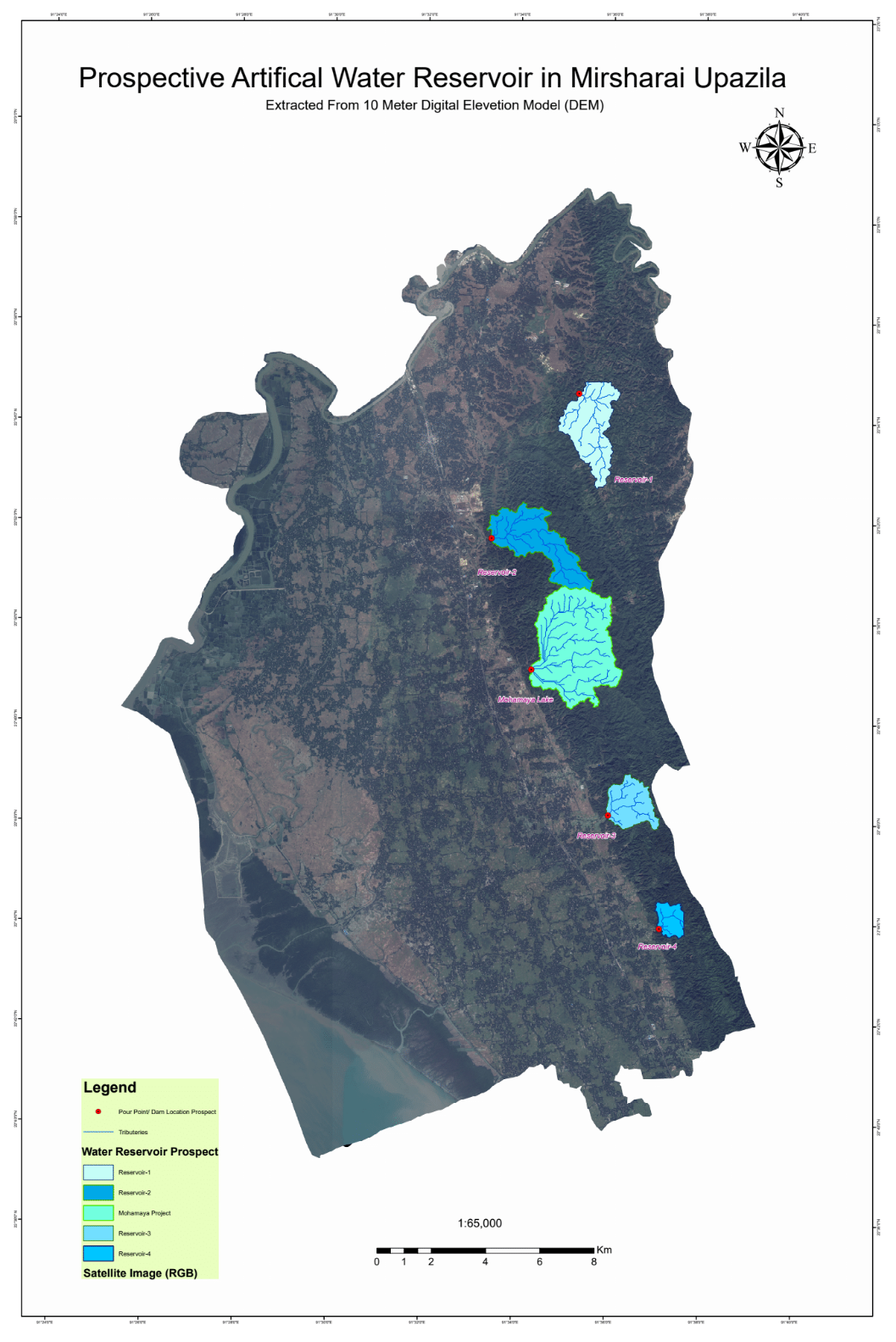 করেরহাট উত্তর অংশে
মহামায়া
গোবানিয়া ছড়া
করেরহাট দক্ষিন অংশে
মীরসরাই উপজেলার পানির রিচার্জ এলাকা
মীরসরাই উপজেলার প্রস্তাবিত কৃত্রিম জলাধার
জিওলোজি সার্ভে
15
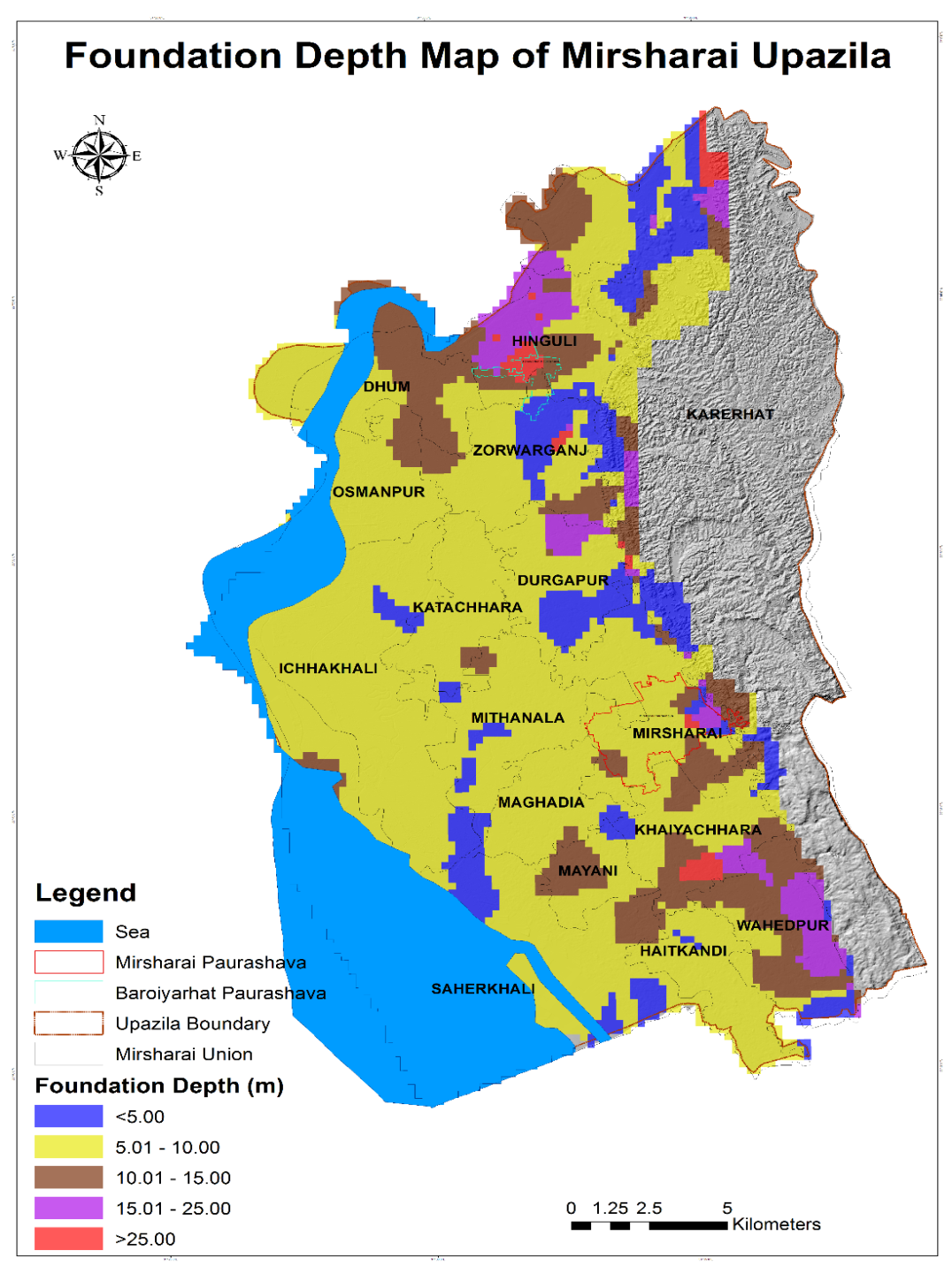 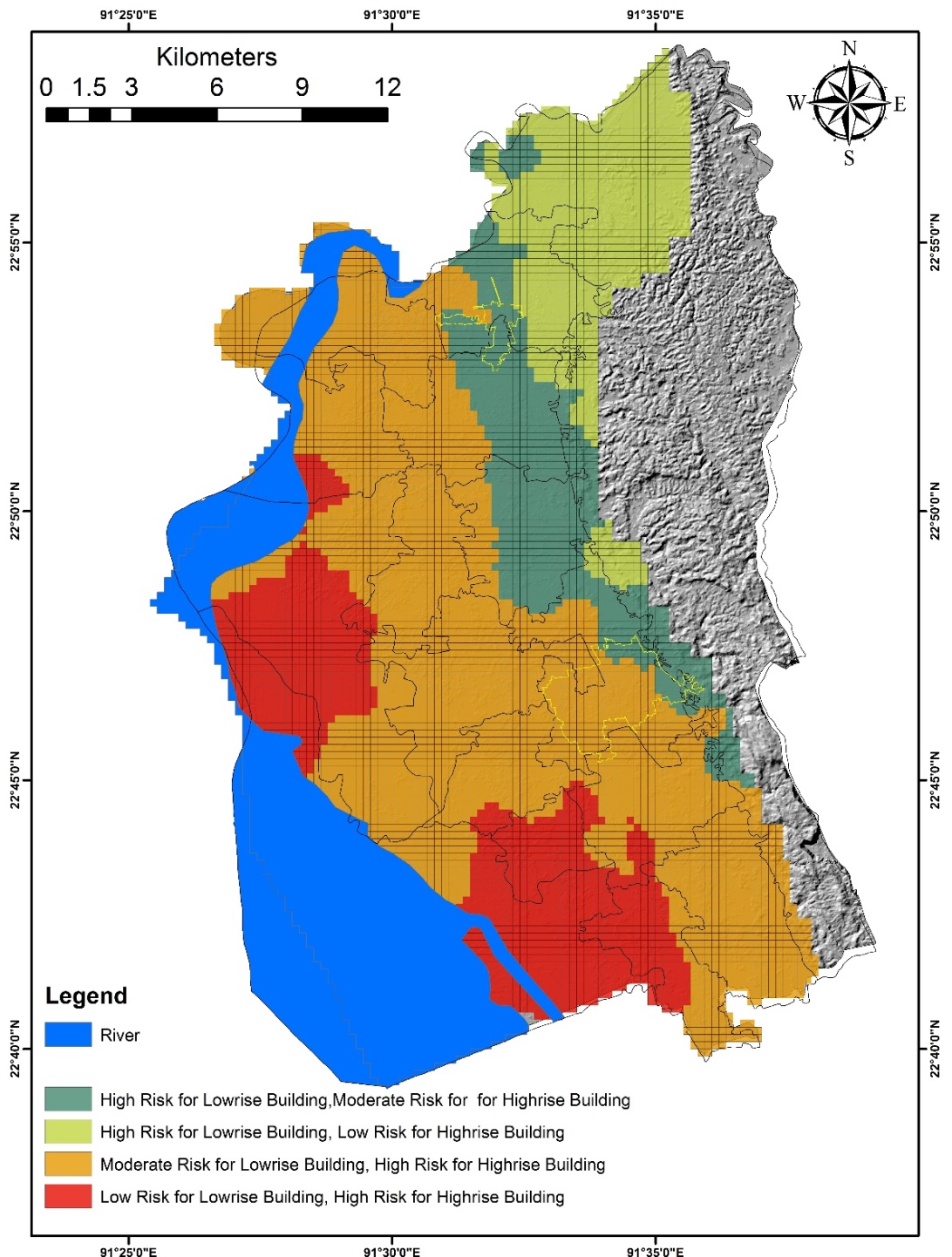 মীরসরাই উপজেলায়
বিল্ডিং হাইট সেনসিটিভিটি ম্যাপ
মীরসরাই উপজেলায়
ফাউন্ডেশন লেয়ার গভীরতা
পিআরএ  (Participatory Rural Appraisal) পদ্ধতির মাধ্যমে জনসম্পৃক্তকরন
17
সম্পন্নকৃত পিআরএ সেশন

me©‡gvU ৪৫ wU wcAviG সেশন m¤úbœ n‡q‡Q| 
মোট অংশগ্রহণকারীর সংখ্যা ৬৭৫ জন।
18
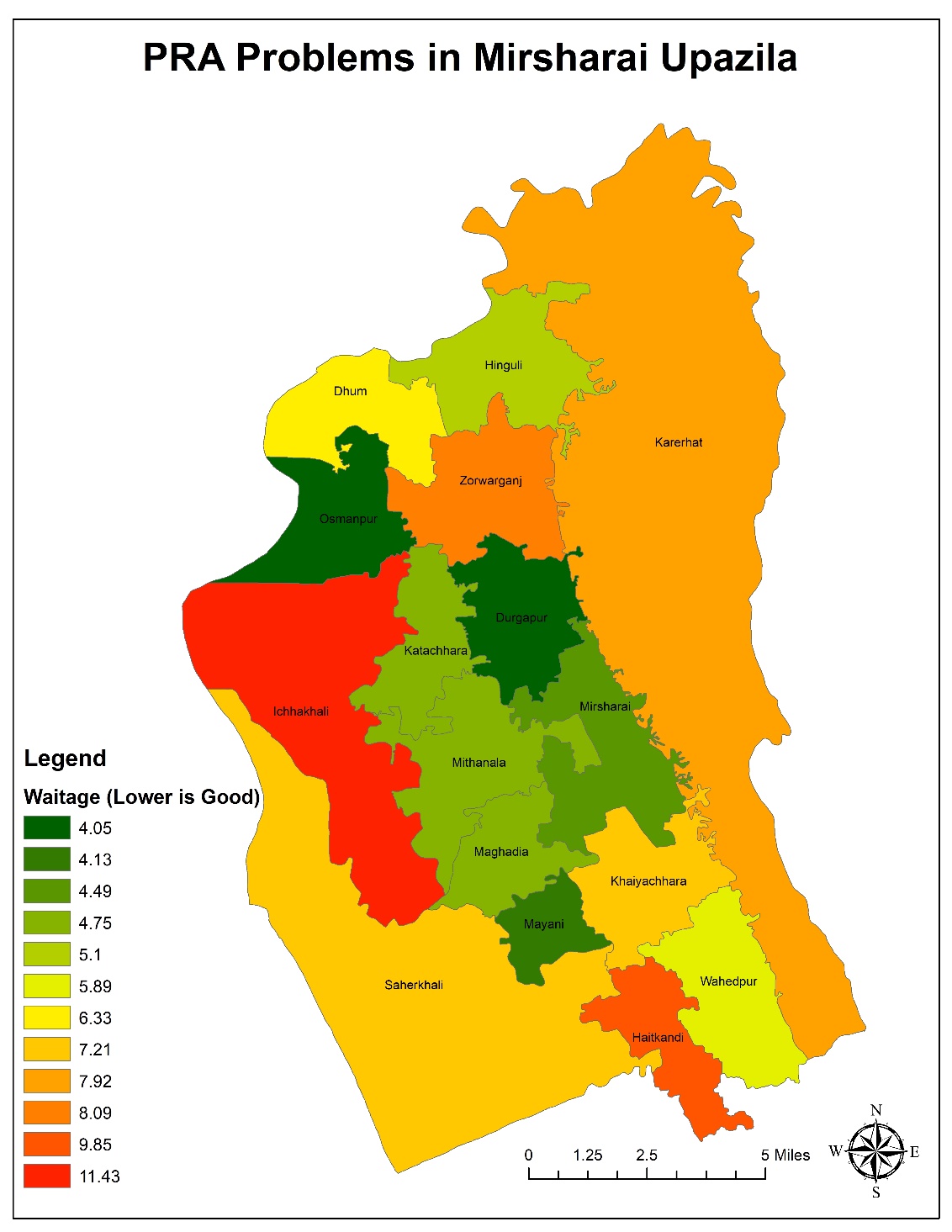 PRA থেকে প্রাপ্ত তথ্য অনুযায়ী ইউনিয়নসমূহের সামগ্রিক চিত্র
সমস্যা বিশ্লেষণ ক্যাটাগরি

অর্থনীতি
যাতায়াত
ভৌত অবকাঠামো
সামাজিক অবকাঠামো
পরিবেশগত বিষয়
হাইড্রোলজি
19
আর্থ - সামাজিক জরিপ
20
আর্থ - সামাজিক জরিপ
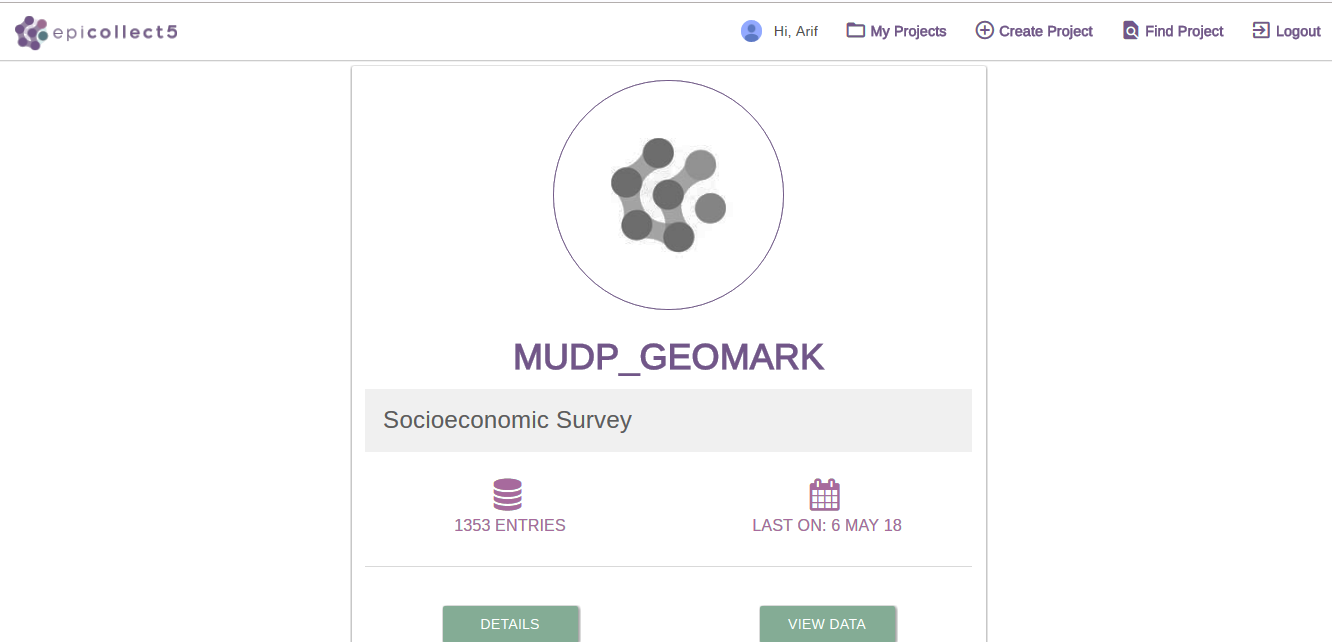 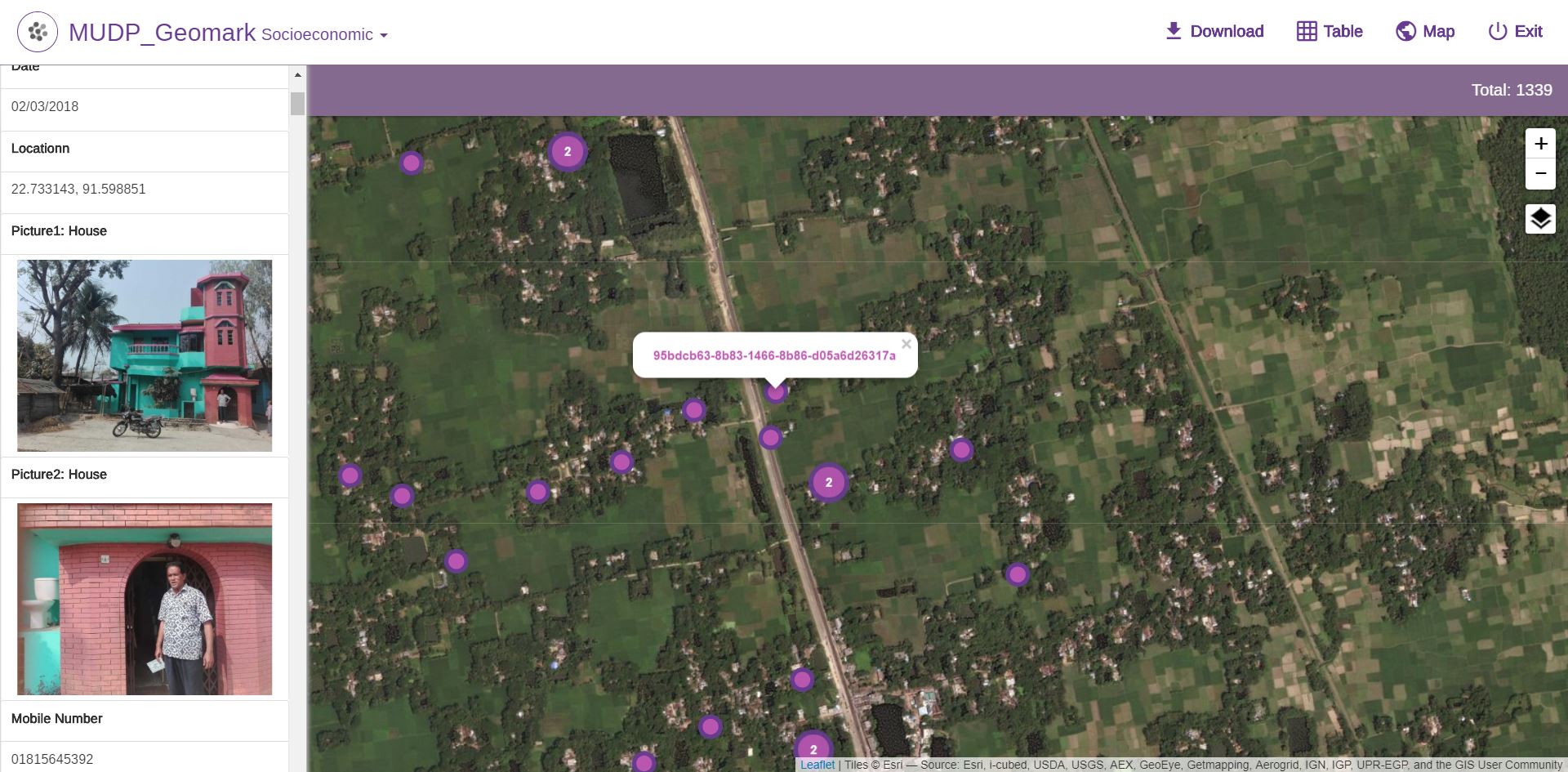 ডিজিটাল পদ্ধতিতে তথ্য সংগ্রহ
১৩৫৩টি পরিবারের তথ্য সংগৃহীত হয়েছে।
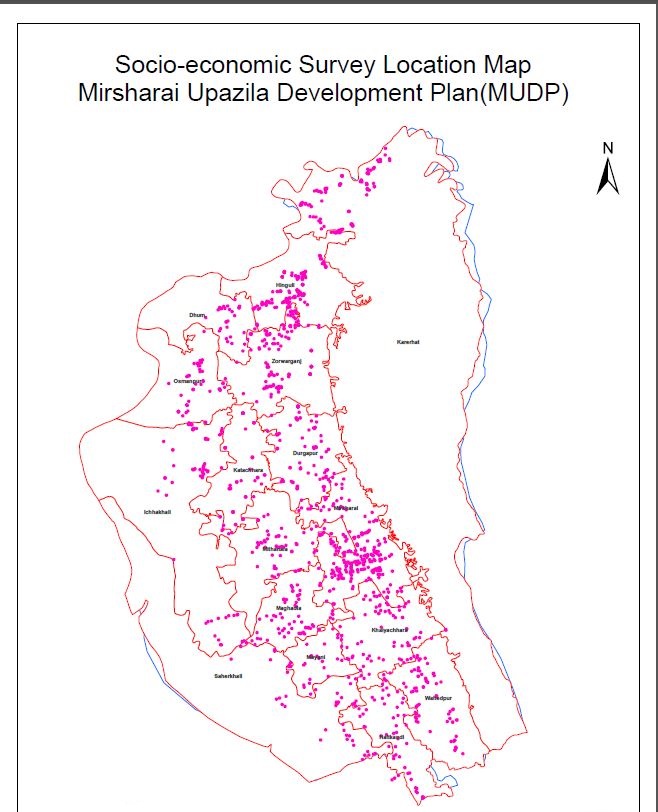 21
পরিবেশঃ উদ্ভিদ ও প্রাণী
22
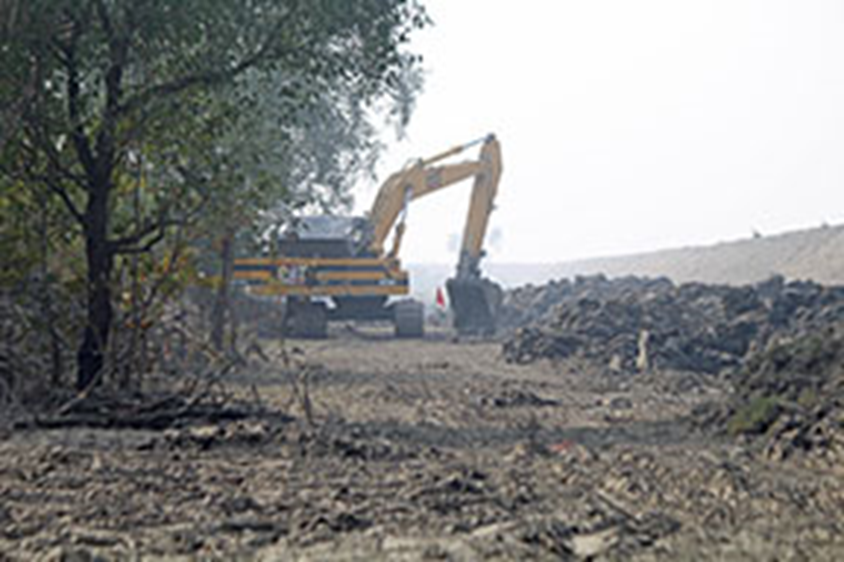 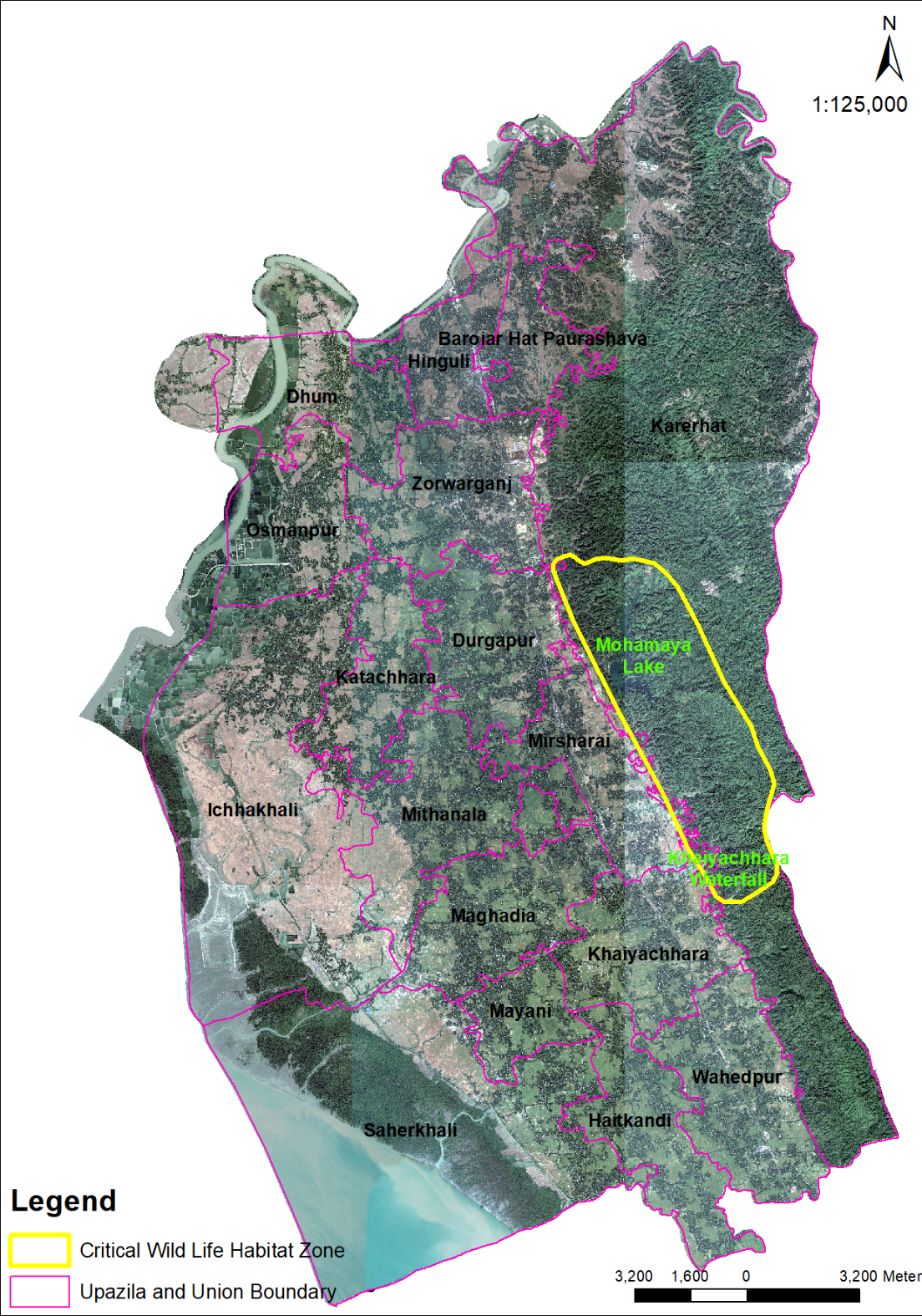 Critical Wild Life Habitat in Mirsharai
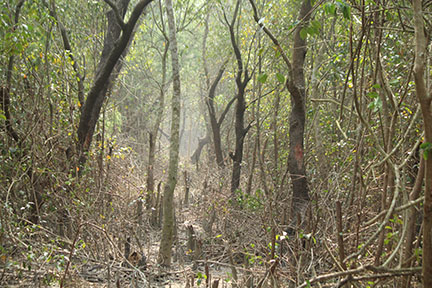 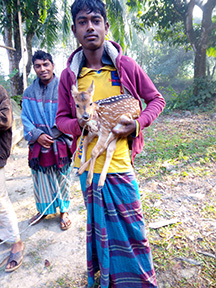 চিত্রা হরিণের বসতি পরিবর্তন
23
উন্নয়ন পরিকল্পনায় Youth জনগোষ্ঠীকে সম্পৃক্তকরন
মীরসরাই উপজেলা মাস্টার প্ল্যান প্রণয়নে Facebook ব্যবহার করে বাংলাদেশের বিভিন্ন কলেজ/বিশ্ববিদ্যালয়ে অধ্যায়নরত মীরসরাই উপজেলার ছাত্র-ছাত্রীদের সংগঠন USAM কে (University Students Association of Mirsharai Upazila) সম্পৃক্ত করা হয়েছে। এ কার্যক্রমটি ইনোভেশন হিসাবে অন্তর্ভূক্ত রয়েছে।
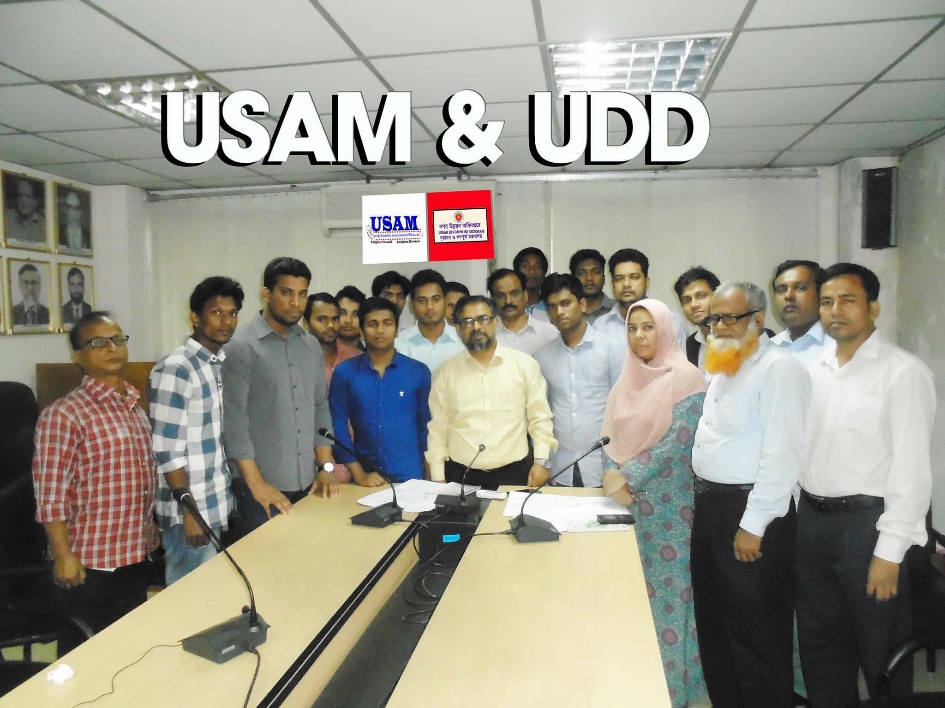 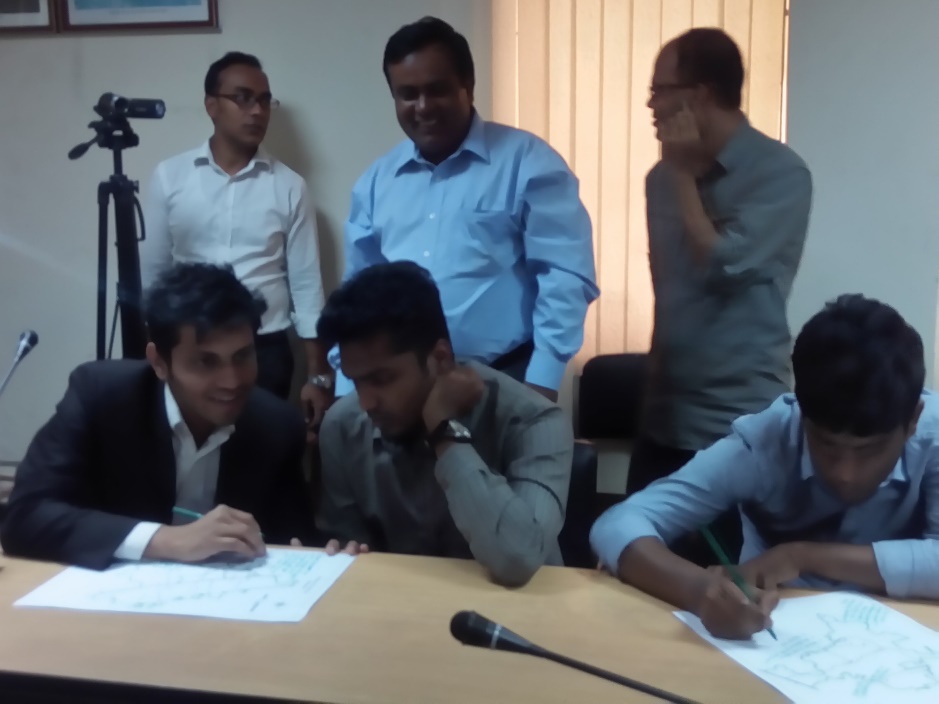 24
সার্ভে কার্যক্রমের সার্বিক অগ্রগতিঃ
৪৫টি পিআরএ সম্পন্ন হয়েছে। অবশিষ্ট রয়েছে ০৫টি পিআরএ
খসড়া রিপোর্ট প্রণয়ন হয়েছে।
পিআরএ
০২টি পৌরসভা এবং ০৬টি ইউনিয়ন এর জরিপ সম্পন্ন হয়েছে।
খসড়া সার্ভে রিপোর্ট প্রণয়ন হয়েছে।
ফিজিক্যাল ফিচার জরিপ
জরিপ কার্যক্রম সম্পন্ন হয়েছে। মোট ১৩৫৩টি পরিবার হতে আর্থ সামাজিক তথ্য সংগৃহীত হয়েছে।
আর্থ-সামাজিক জরিপ
খসড়া সার্ভে রিপোর্ট প্রণয়ন হয়েছে।
জরিপ কার্যক্রম সম্পন্ন হয়েছে।
চূড়ান্ত সার্ভে রিপোর্ট প্রণয়ন হয়েছে।
পরিবহন জরিপ
জরিপ কার্যক্রম সম্পন্ন হয়েছে।
খসড়া সার্ভে রিপোর্ট প্রণয়ন হয়েছে।
জিওলজিক্যাল জরিপ
হাইড্রোলজিক্যাল জরিপ
খসড়া সার্ভে রিপোর্ট প্রণয়ন হয়েছে।
জরিপ কার্যক্রম সম্পন্ন হয়েছে।
চূড়ান্ত সার্ভে রিপোর্ট প্রণয়ন হয়েছে।
জরিপ কার্যক্রম সম্পন্ন হয়েছে।
উদ্ভিদ প্রাণীকুল জরিপ
25
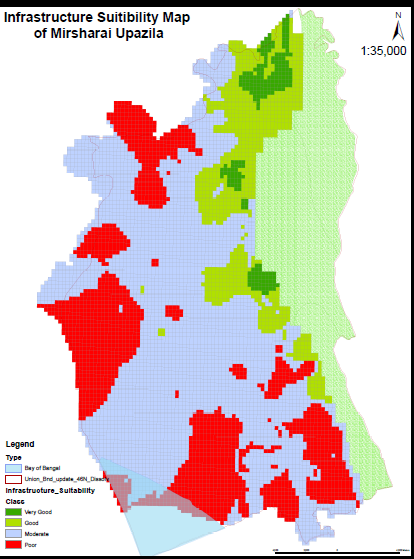 26
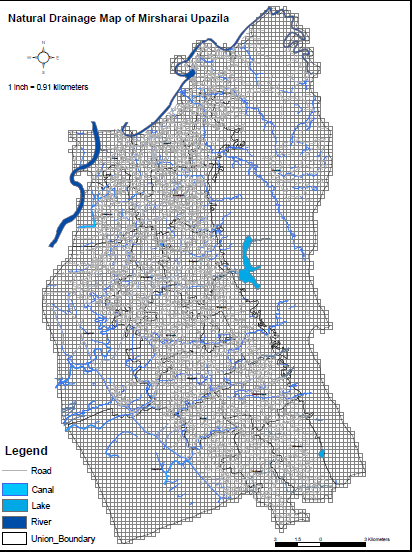 27
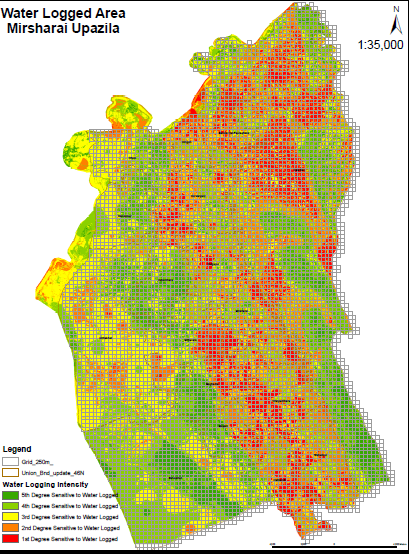 28
স্ট্রাকচার প্ল্যান প্রিপারেশন
29
বর্তমান চ্যালেঞ্জ
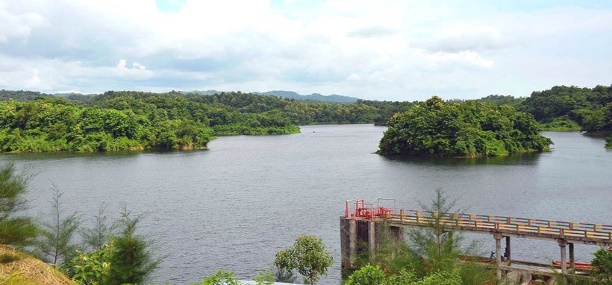 অর্থনৈতিক অঞ্চল এবং পর্যটন এলাকা
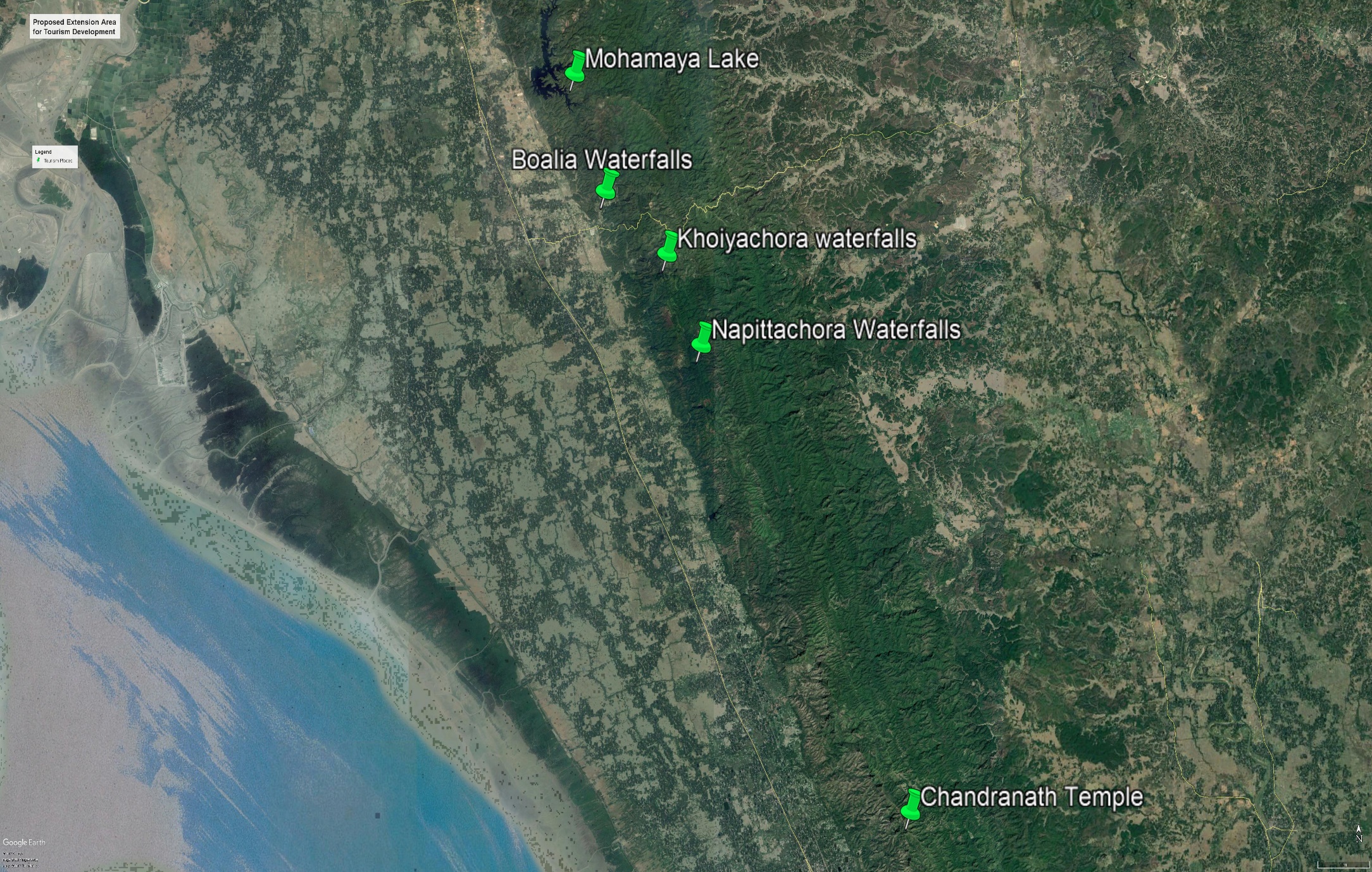 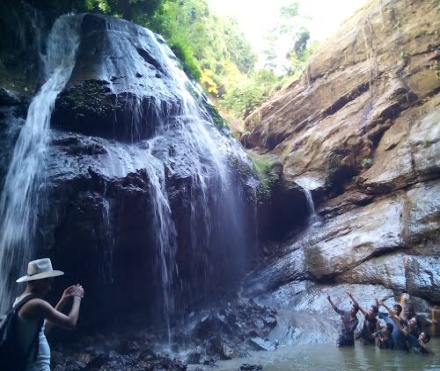 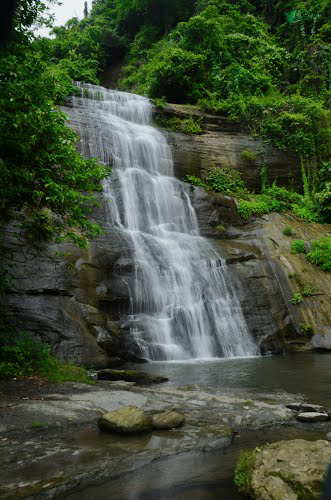 মীরসরাই
জলাবদ্ধতা
দেশের সর্ববৃহৎ অর্থনৈতিক অঞ্চল
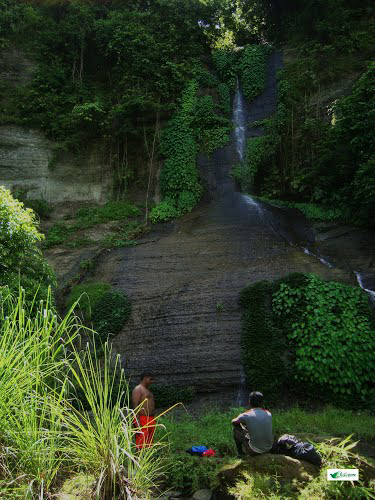 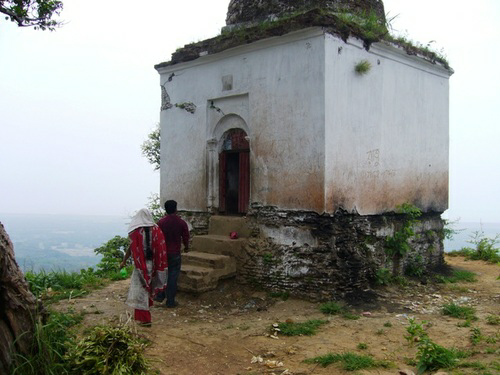 সীতাকুন্ডু
30
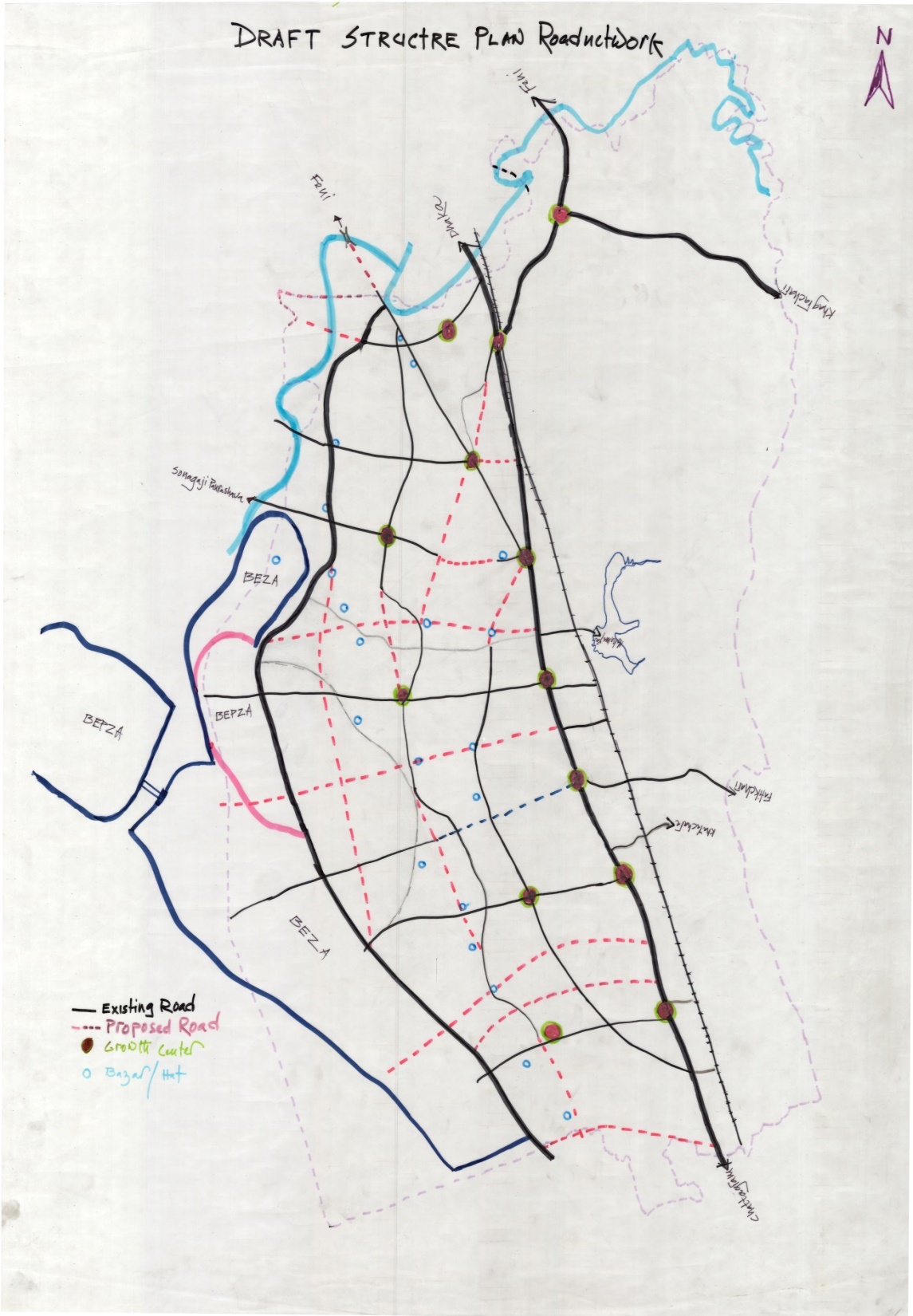 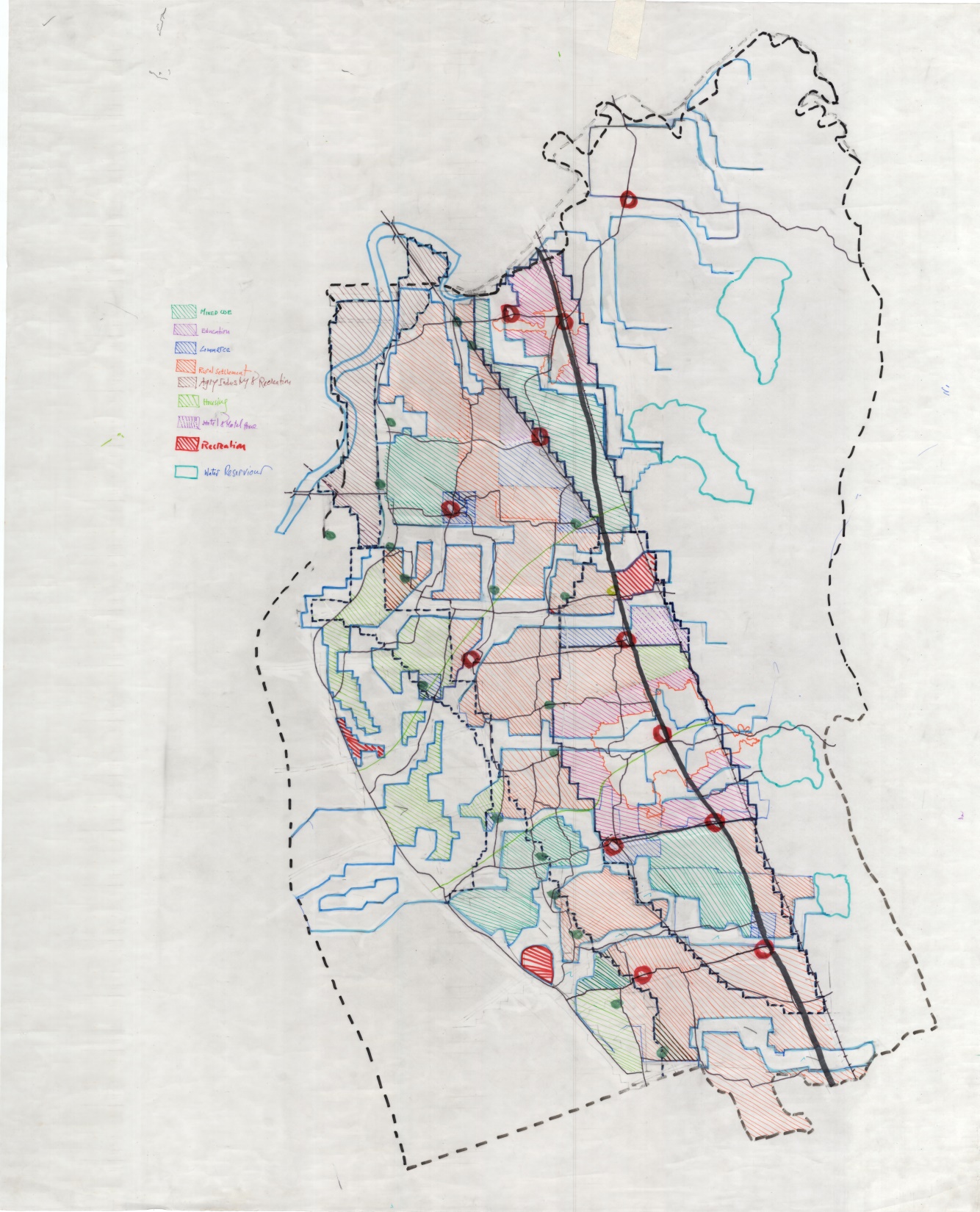 ড্রাফট স্ট্রাকচার প্ল্যান
ড্রাফট স্ট্রাকচার প্ল্যান রোড নেটওয়ার্ক
স্কেচ ম্যাপ
31
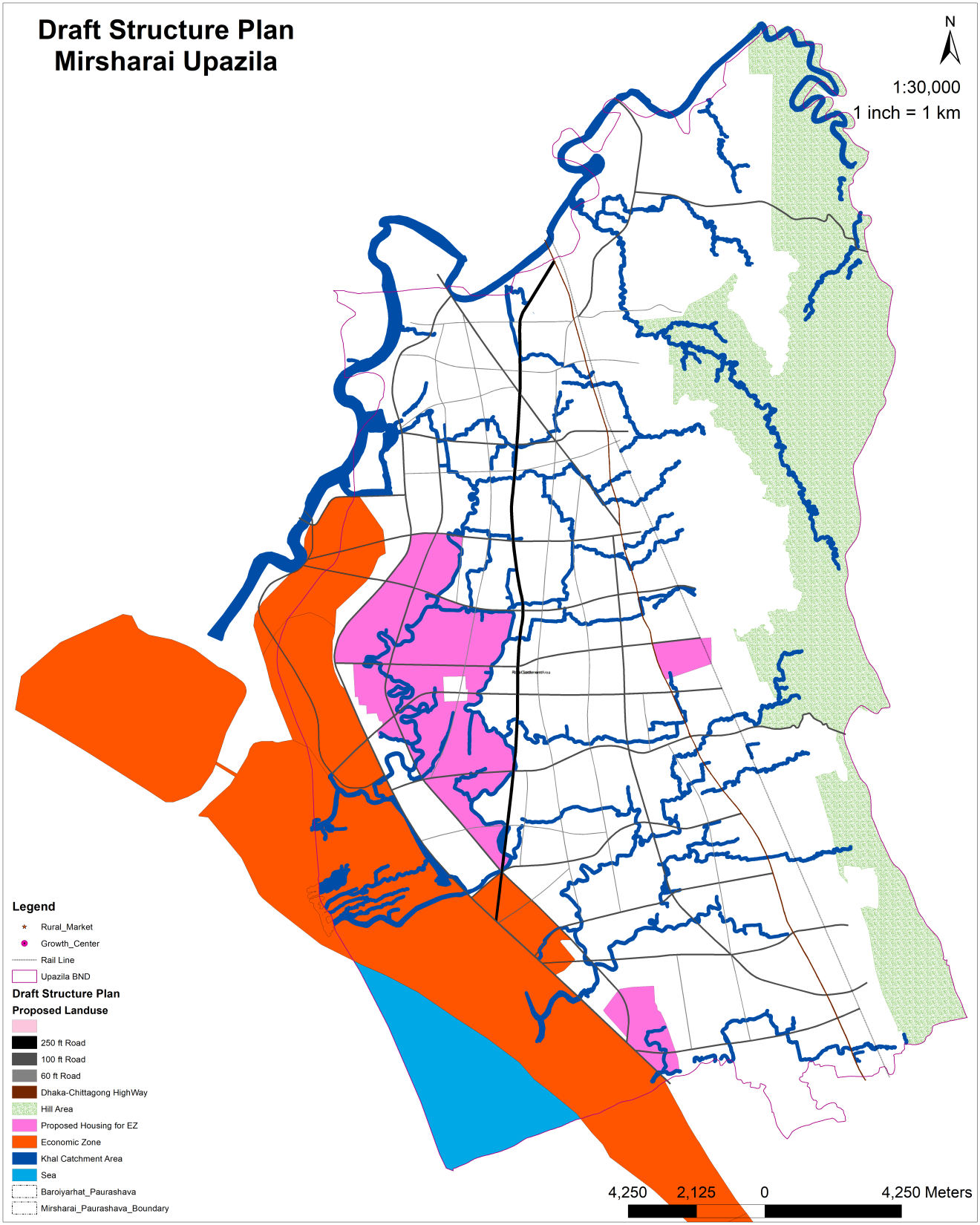 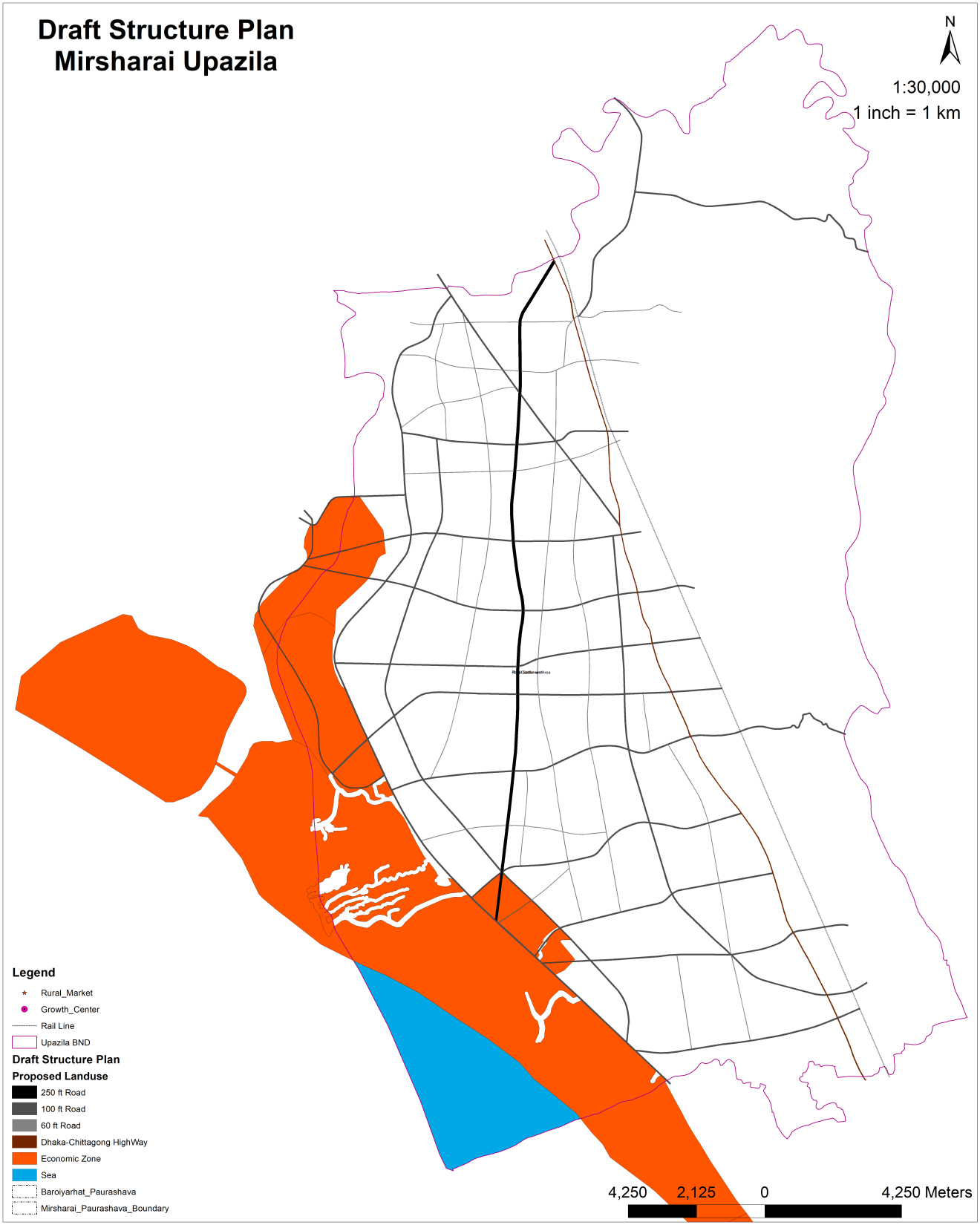 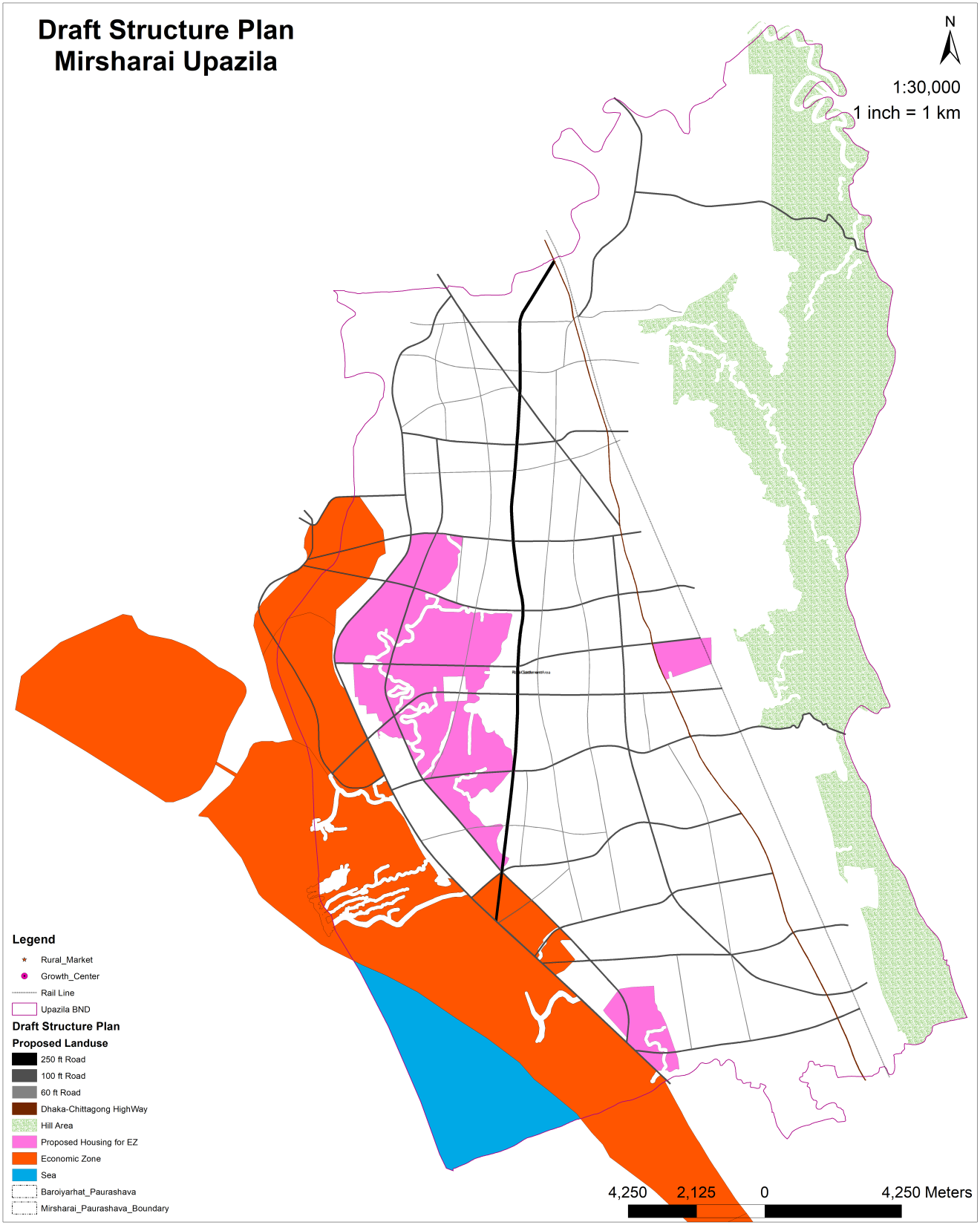 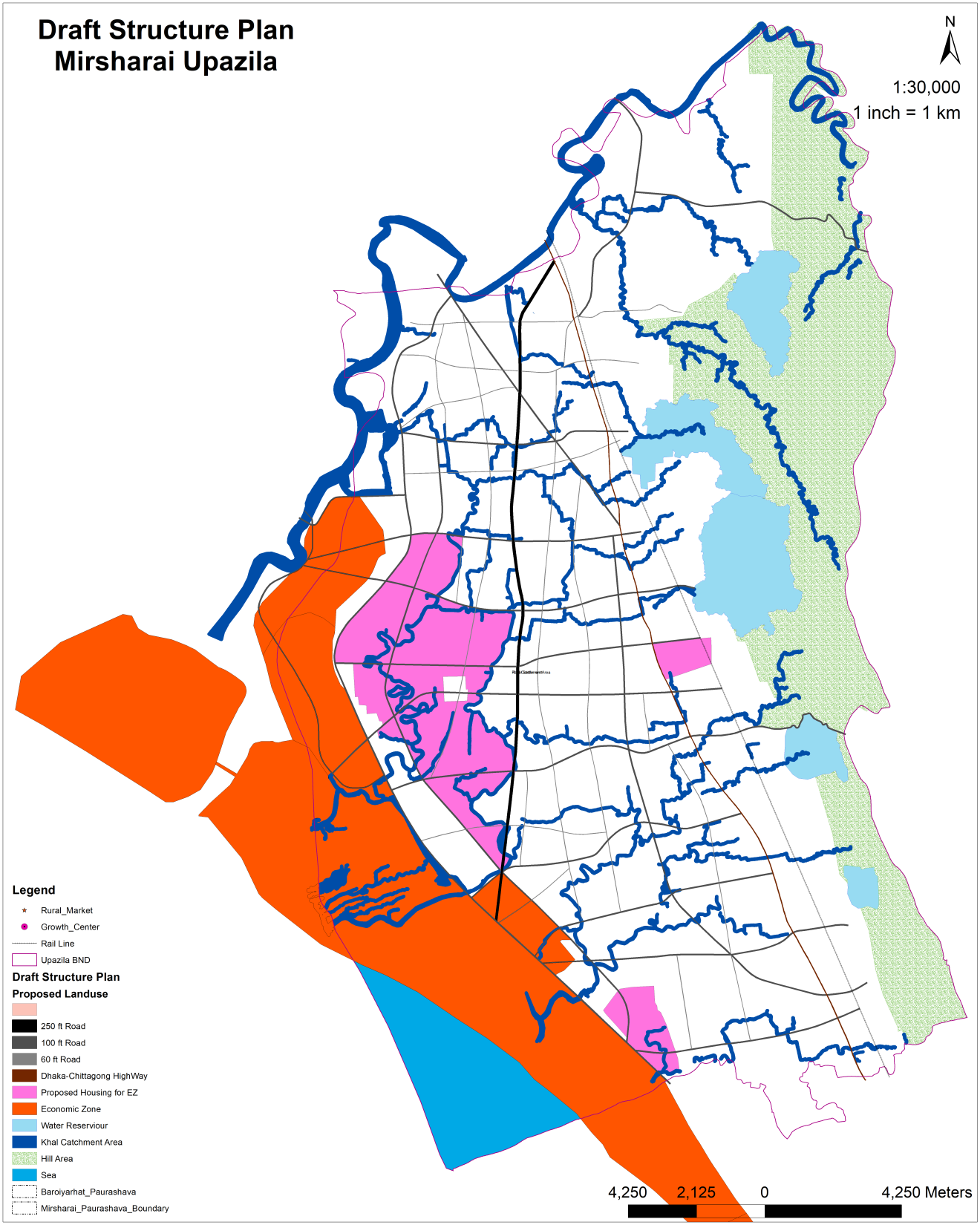 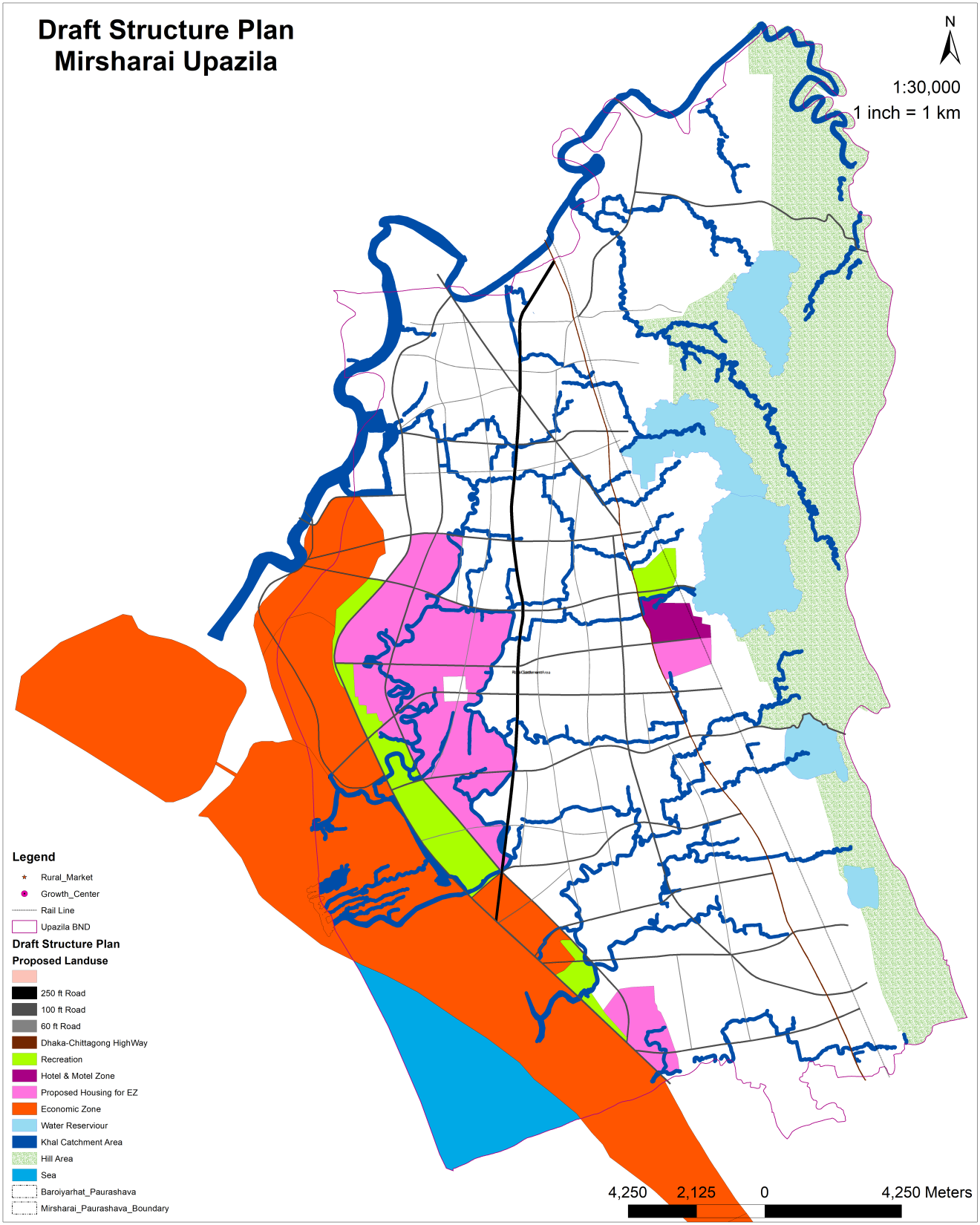 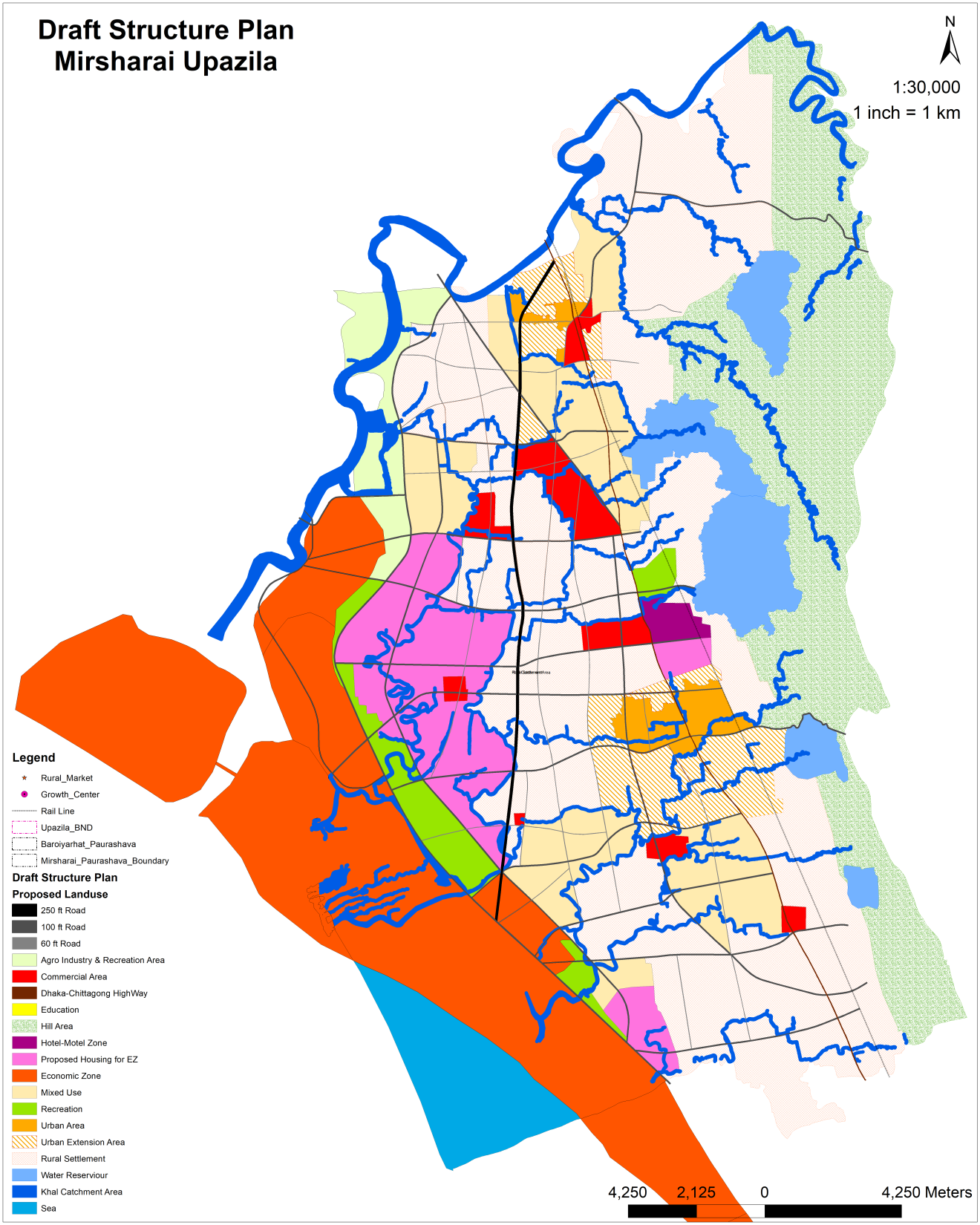 ড্রাফট স্ট্রাকচার প্ল্যান প্রিপারেশন
ড্রাফট স্ট্রাকচার প্ল্যান এর গুরুত্বপূর্ন ফিচারঃ
ইকোনোমিক জোন এর সাথে ২৫০ ফুট  প্রশস্থ সংযোগ সড়ক 
মেরিন ড্রাইভ প্রশস্থকরন
ইকোনোমিক জোন এর জন্য ইকো সেনসিটিভ গ্রীন টাউন এর প্রস্তাবনা
খাল ও ছড়াসমূহের সংযোগ ও বাফার জোন এর প্রস্তাবনা
ভবিষ্যত পানির চাহিদা পূরণের জন্য ৫ টি প্রাকৃতিক রিজার্ভার প্রস্তাবনা
বিনোদনের জন্য পার্ক ও হোটেল মোটেল জোন
জুন, ২০১৯ পর্যন্ত প্রকল্পের ক্রমপুঞ্জিত বাস্তবায়ন অগ্রগতি ও বাস্তবায়নকাল
33
ধন্যবাদ
34